Chapter 5 Lecture
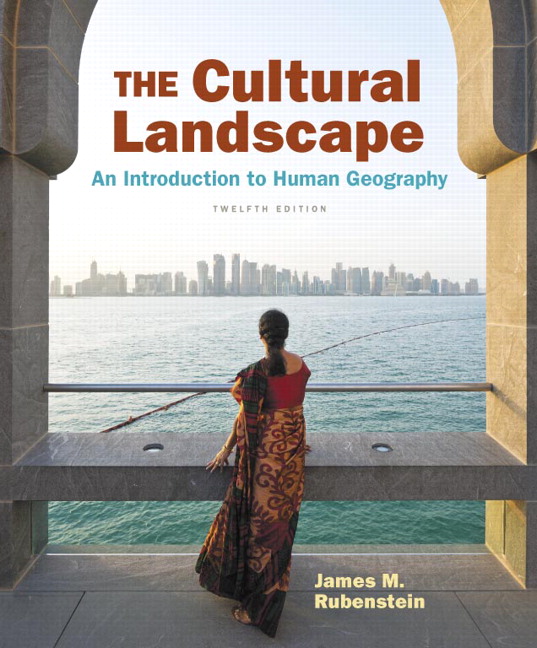 Chapter 5Languages
Tim ScharksGreen River College
Languages: Key Issues
Where Are the World’s Languages Distributed?
Where Did English and Related Languages Originate and Diffuse?
Why Do Individual Languages Vary Among Places?
Why Do Local Languages Survive?
Key Issue 1: Where Are the World’s Languages Distributed?
1.1 Introducing Languages 
1.2 Language Families
1.3 Two Largest Language Families
1.4 Other Large Language Families
1.1 Introducing Languages
Language moves with speakers; new languages develop in isolation.
May be institutional, developing, vigorous, in trouble, or dying, depending on number of speakers and use.
Organized into families, branches, groups
1.1 Language and Migration
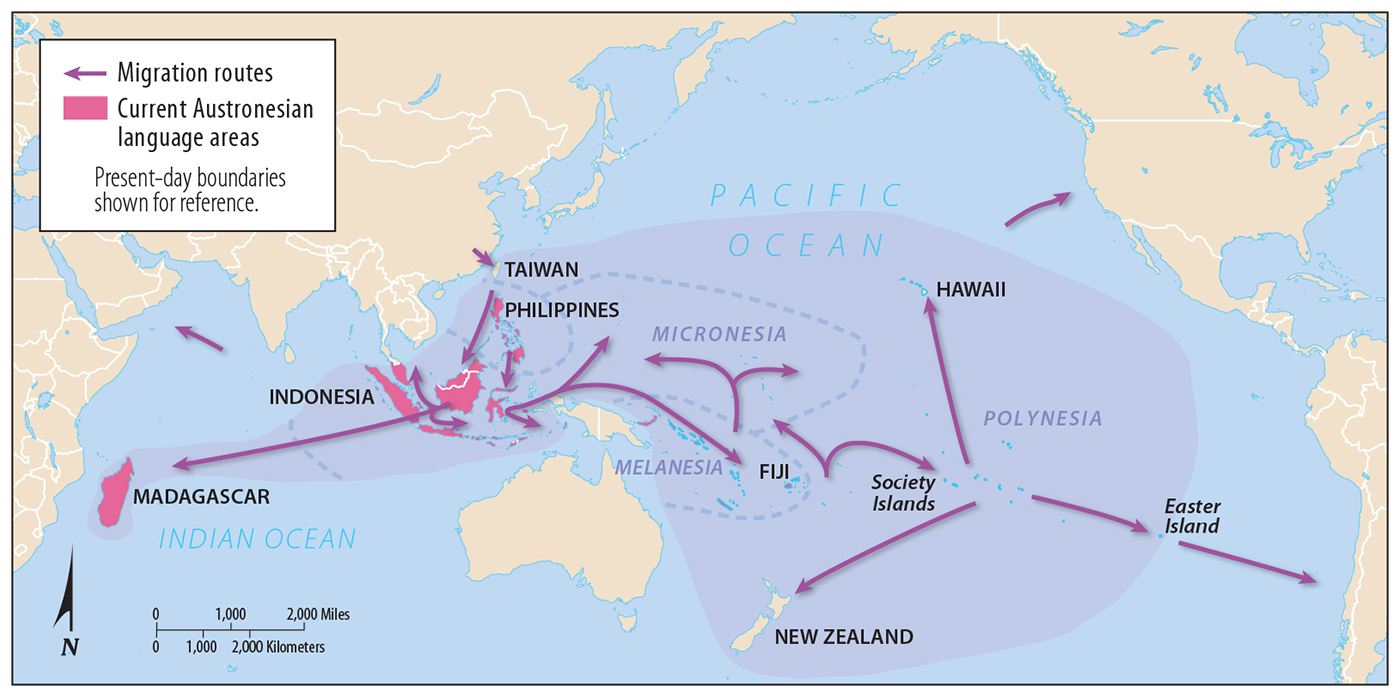 Figure 5-1: Austronesian languages are related to one another but have diverged with the isolation of groups after migration.
1.1 Writing Systems
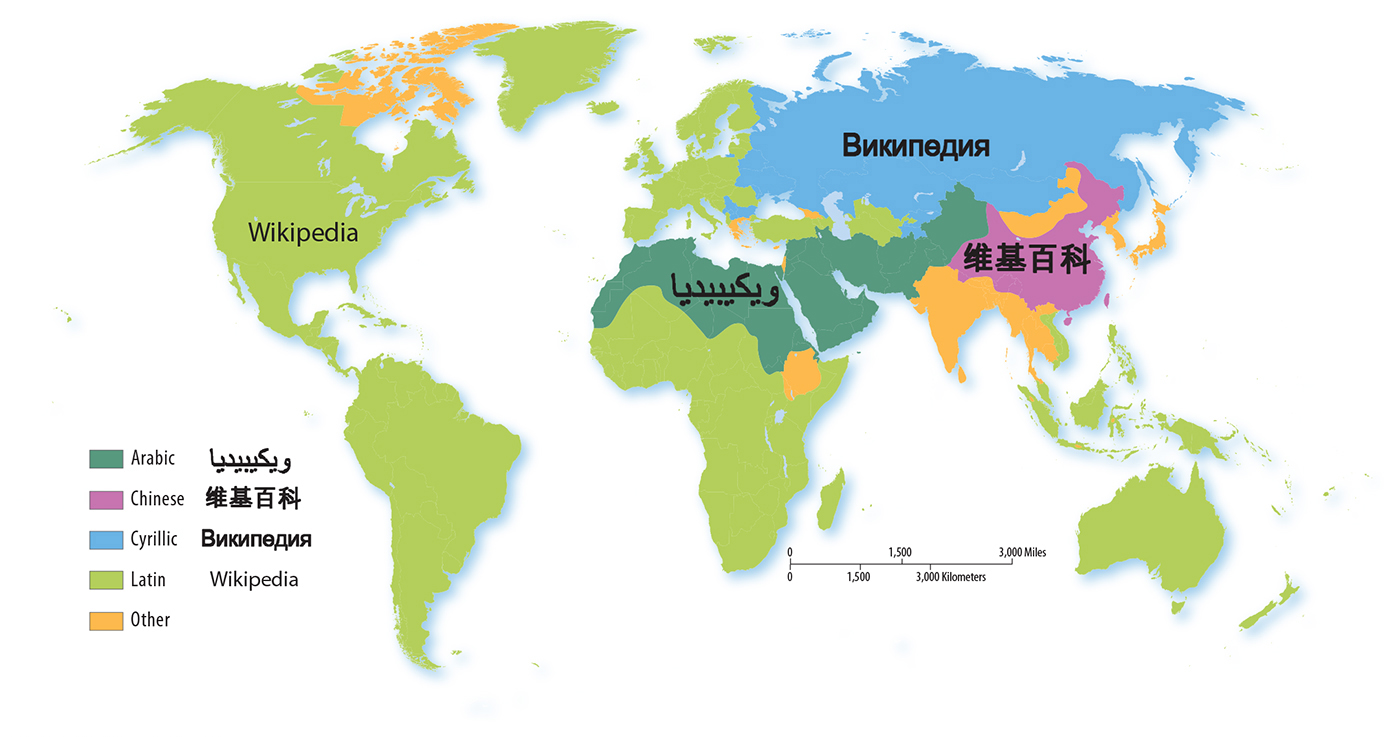 Figure 5-2: Institutional and developing languages have literary traditions. The system of writing used for different languages varies across the world.
1.2 Language Family Trees
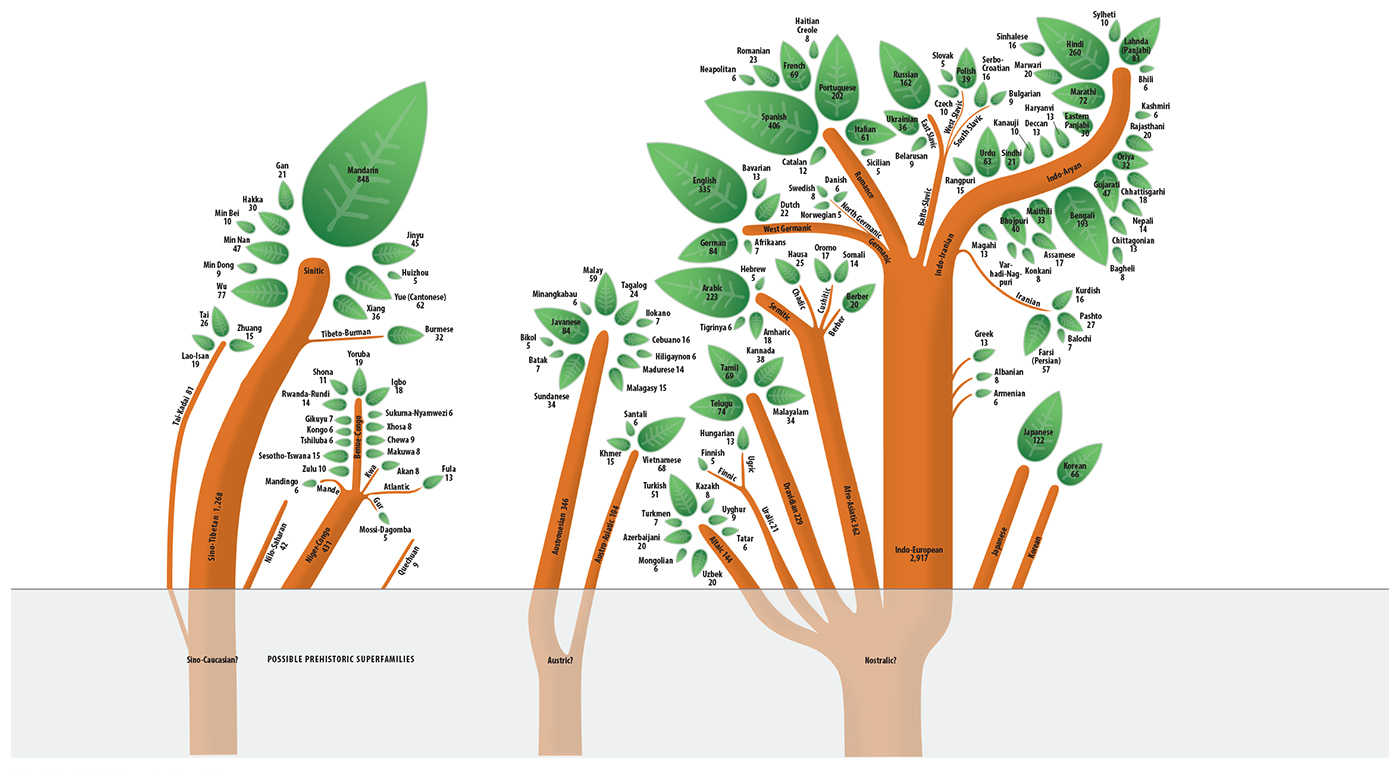 Figure 5-3: If language families are visualized as tree trunks, the branches are branches, the sub-branches are groups, and the leaves are individual languages.
1.2 Origin of Language
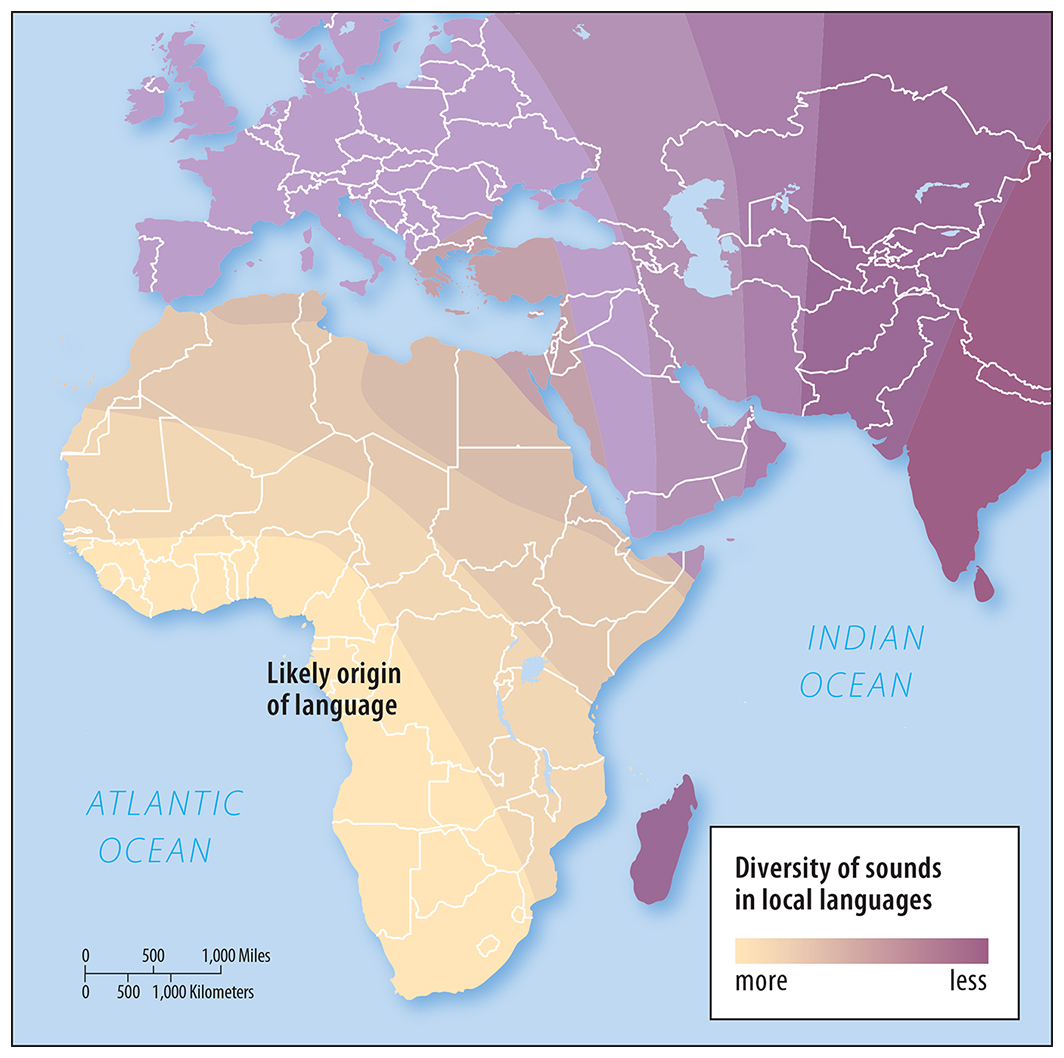 Figure 5-4: The most diverse sounds in languages are found in western Africa, implying language originated there and became less diverse with diffusion.
1.2 World’s Major Language Families
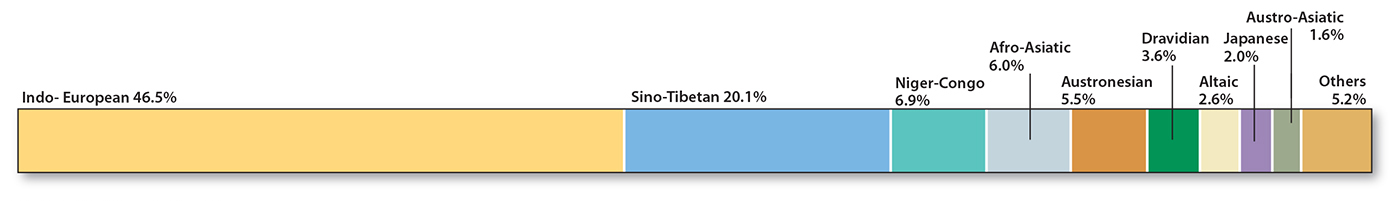 Figure 5-5: Nearly half the world’s people speak a language in the Indo-European family, and another fifth speak a Sino-Tibetan language.
1.3 Two Largest Language Families
Indo-European: largest
nearly half of all people
includes Indo-Iranian, Germanic, Romance, Balto-Slavic branches
Sino-Tibetan: second-largest
Mandarin majority of this family
1.3 Distribution of Language Families
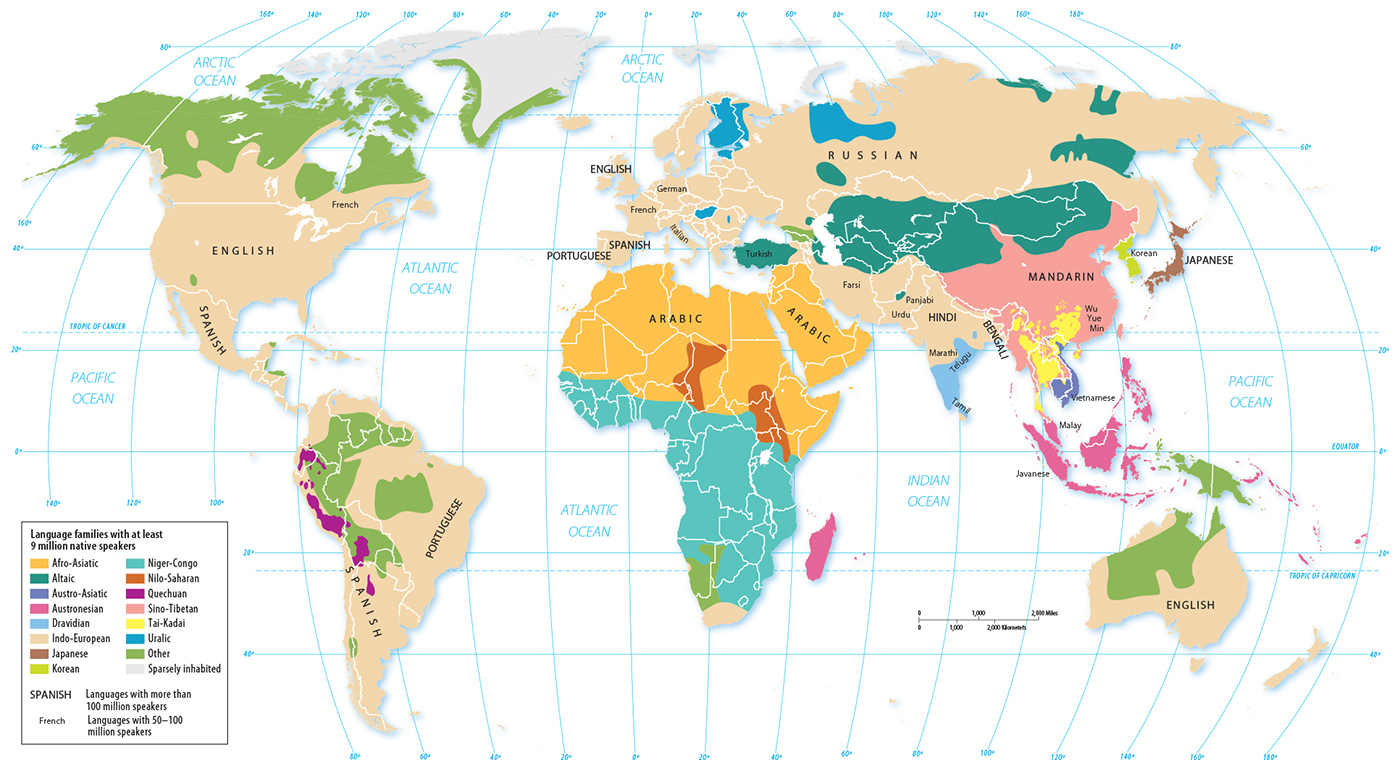 Figure 5-6: The Indo-European family has the largest spatial extent. All families with at least nine million native speakers are shown with a color.
1.3 Branches of Indo-European
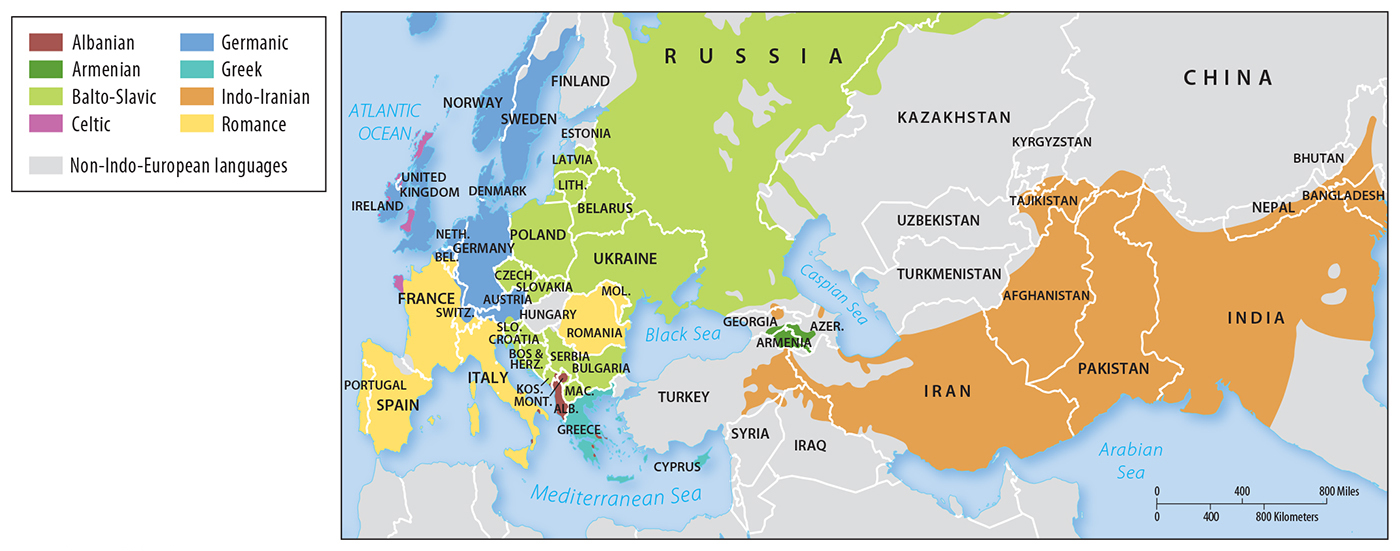 Figure 5-7: The largest language groups in Indo-European are Germanic, Balto-Slavic, Indo-Iranian, and Romance.
1.4 Africa’s Language Families
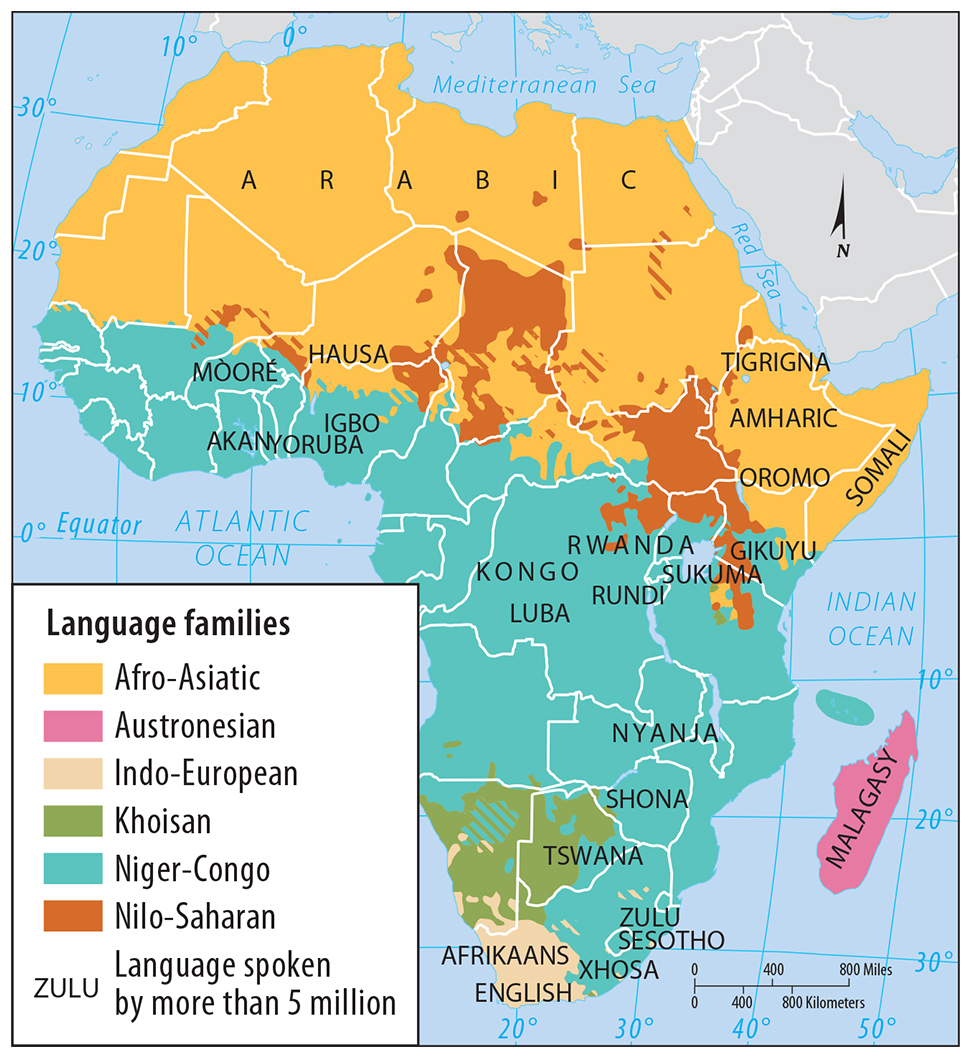 Figure 5-9: Africa displays a great diversity of languages. This map displays language families, which can be subdivided into language groups and then individual languages.
Key Issue 2: Where Did English and Related Languages Originate and Diffuse?
2.1 Distribution of Indo-European Branches
2.2 Origin and Distribution of Indo-European
2.3 Origin and Diffusion of English
2.4 Global Importance of English
2.5 Official Languages
2.1 Germanic Branch of Indo-European
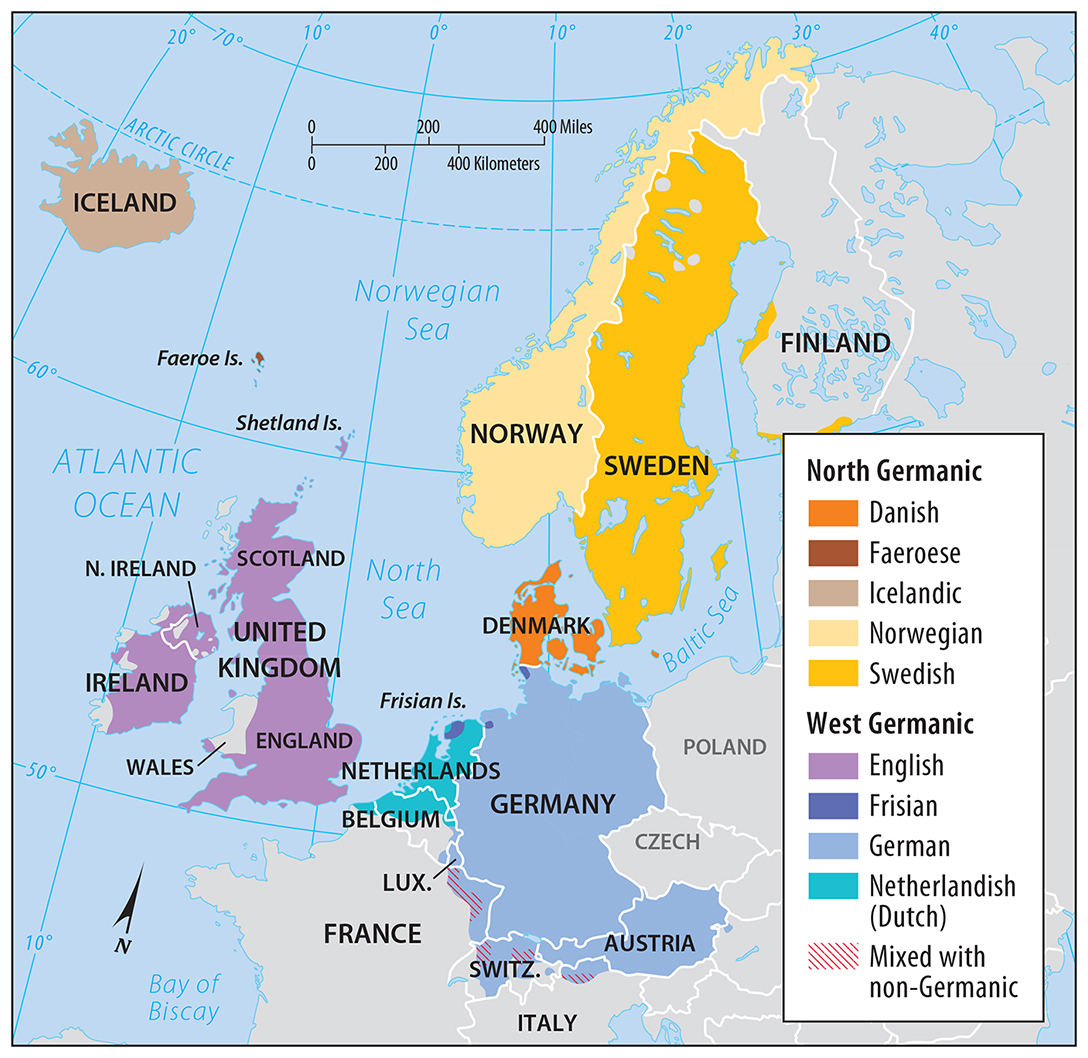 Figure 5-10: The Germanic branch is subdivided into North and West Germanic language groups. English is part of the West Germanic group.
2.1 Romance Branch of Indo-European
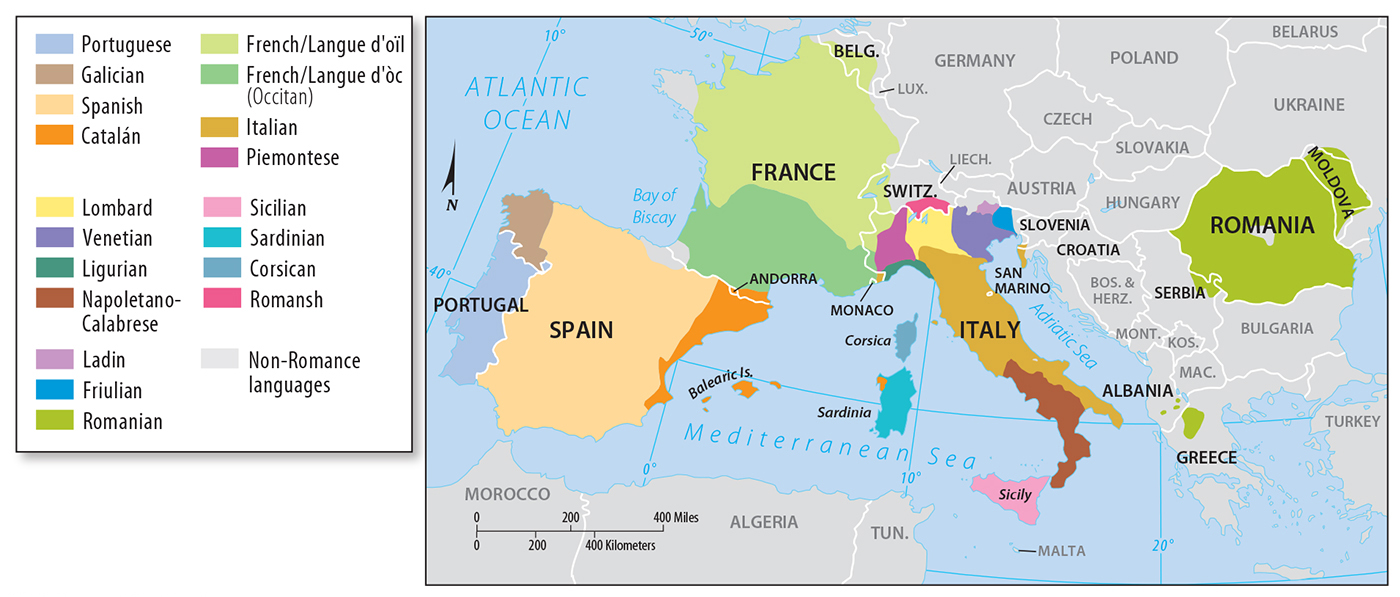 Figure 5-11: Romance languages developed from Latin, the language of the Roman empire. The most widely used are Spanish, Portuguese, French, and Italian.
2.1 Language Families in India
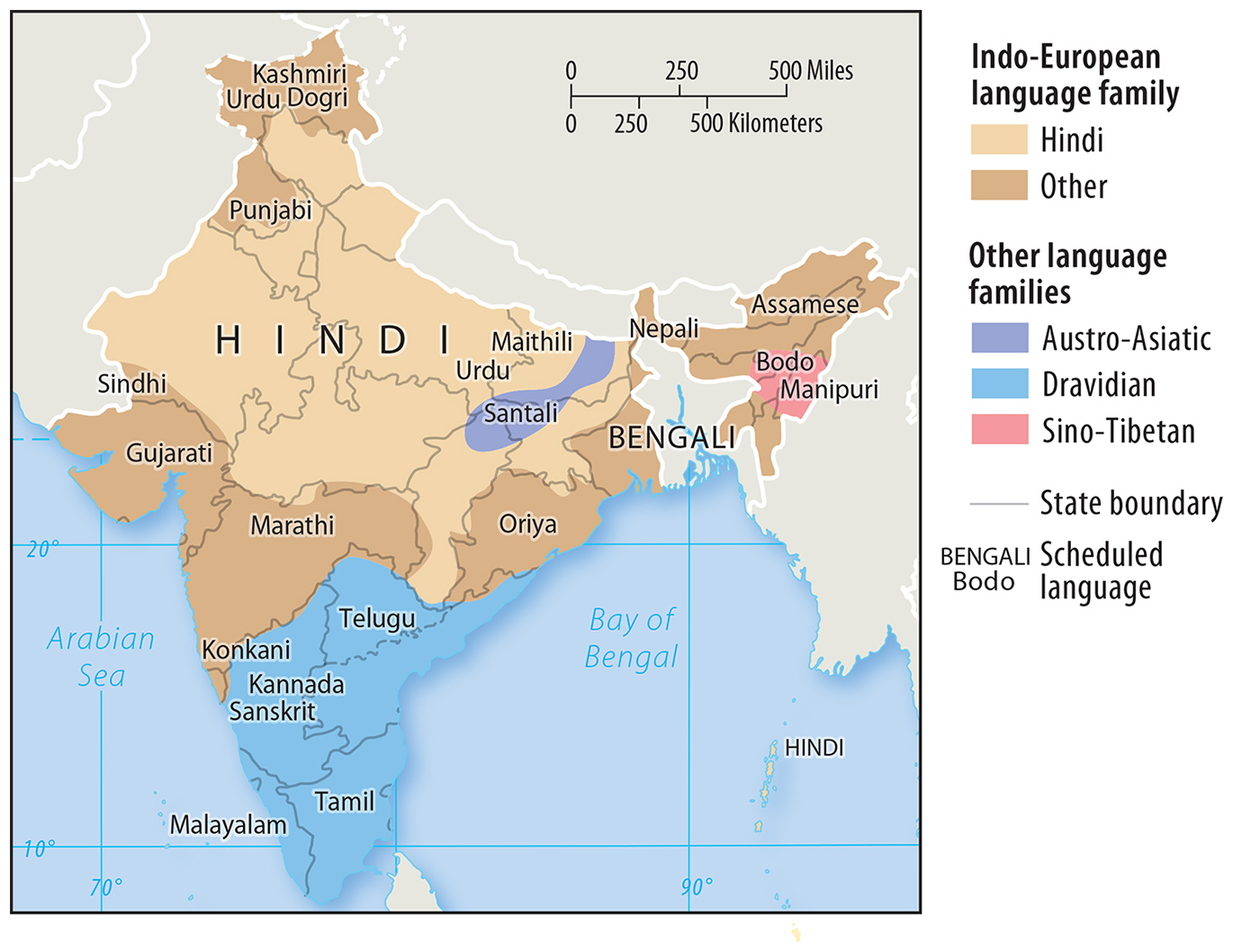 Figure 5-12: India’s principal language is Hindi, but there are 22 other scheduled languages.
2.2 Origin and Diffusion of Indo-European
Indo-European is a family of related languages.
Linguists suspect the earliest speakers lived inland near the Europe/Asia boundary.
Two theories:
nomadic warrior
sedentary farmer
2.2 Origin and Diffusion of Indo-European
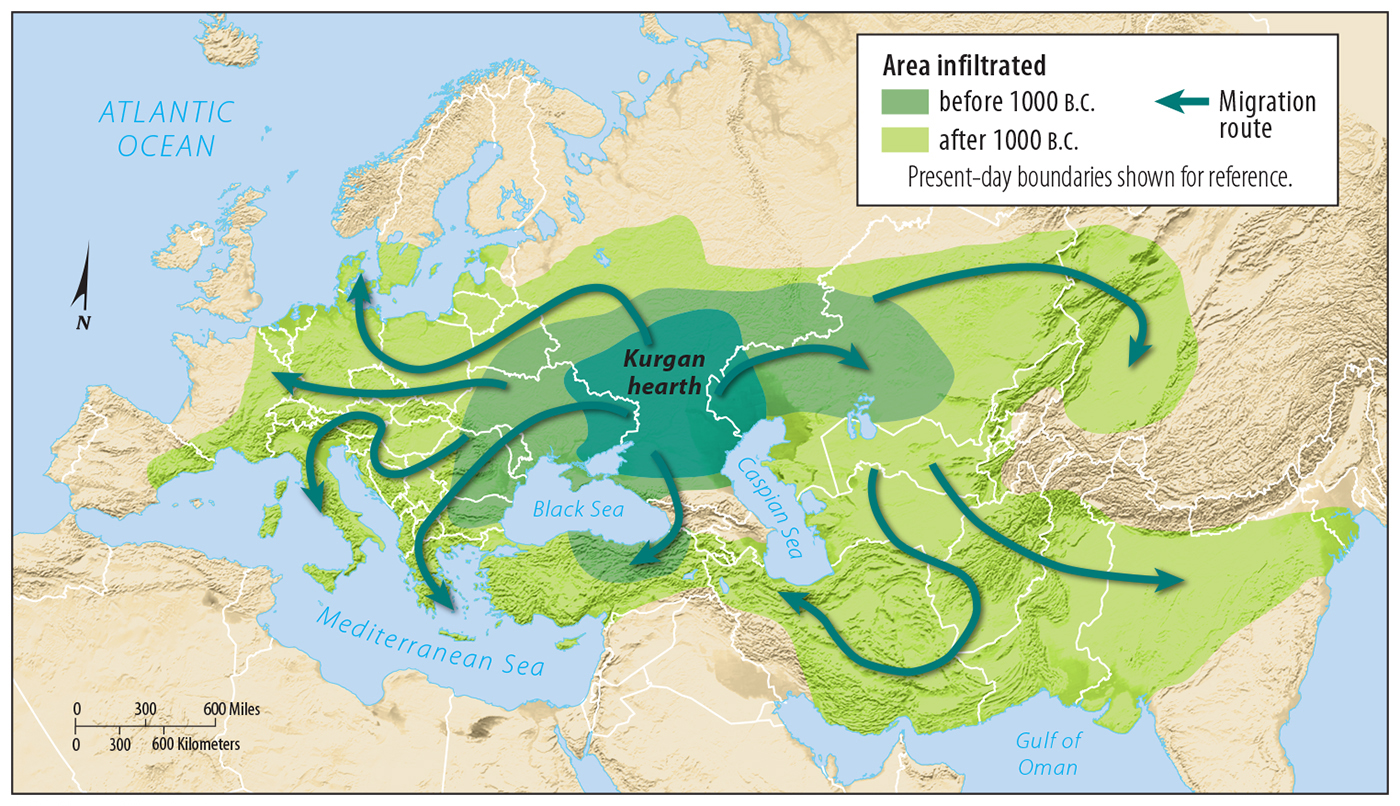 Figure 5-14: The nomadic warrior theory proposes a group known as the Kurgans were the original speakers of an Indo-European language.
2.2 Origin and Diffusion of Indo-European
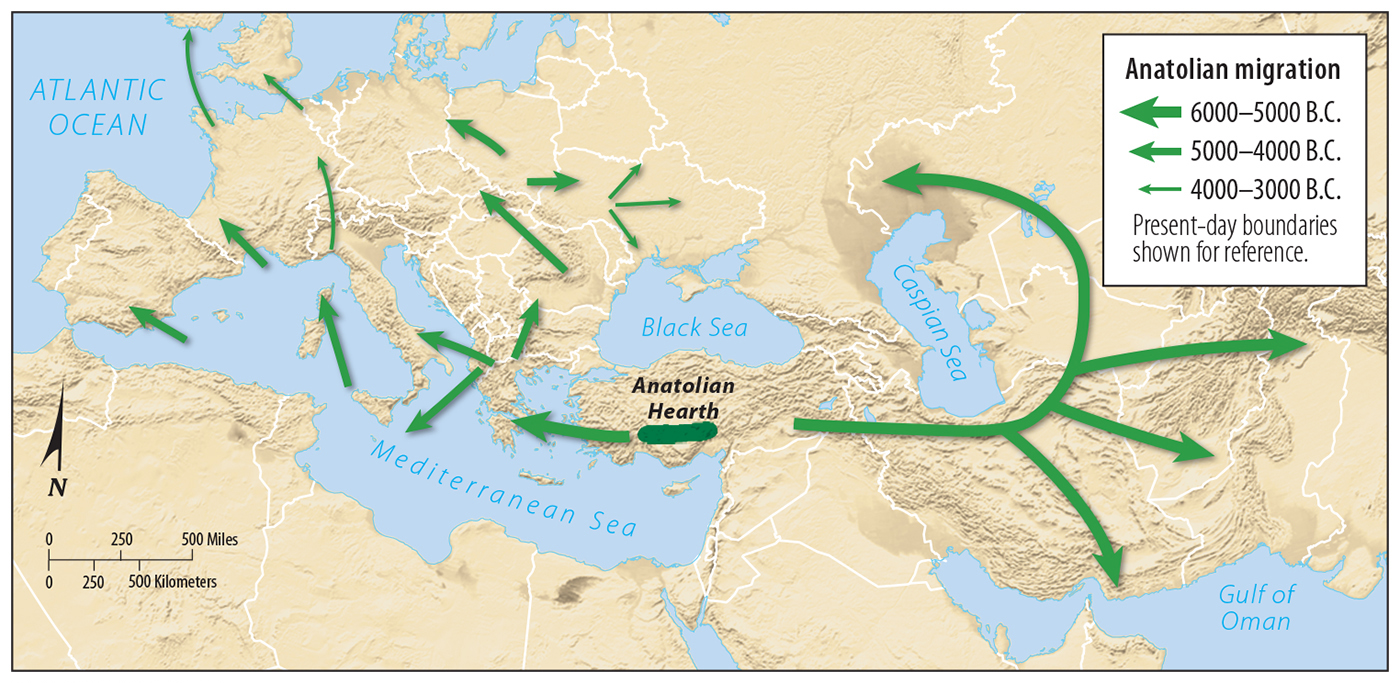 Figure 5-15: The sedentary farmer theory proposes original speakers of an Indo-European language were farmers from present-day Turkey.
2.3 Invasions of England
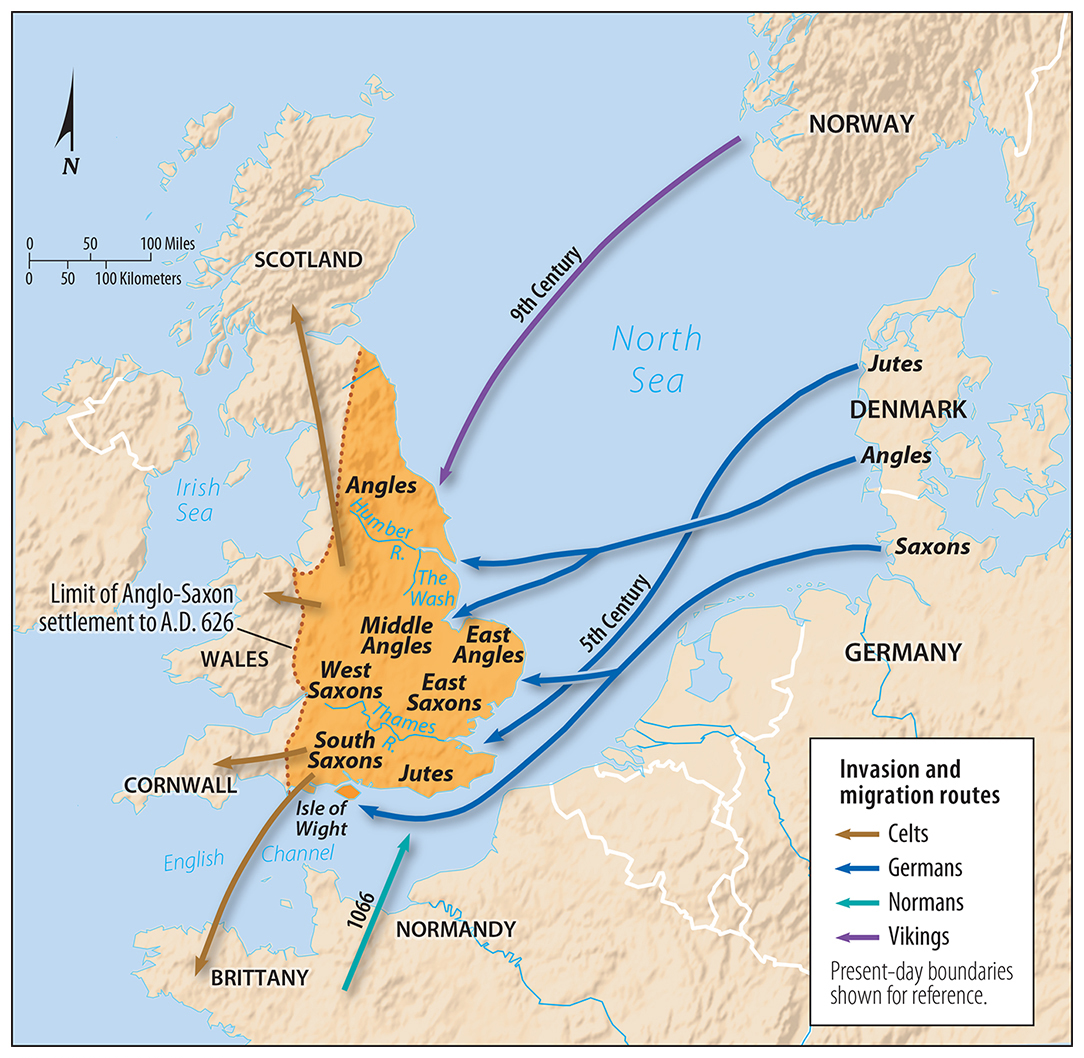 Figure 5-16: English has developed from a mix of different language influences from earlier languages already present and those spoken by repeated invasions of different groups.
2.3 Origin of English Words
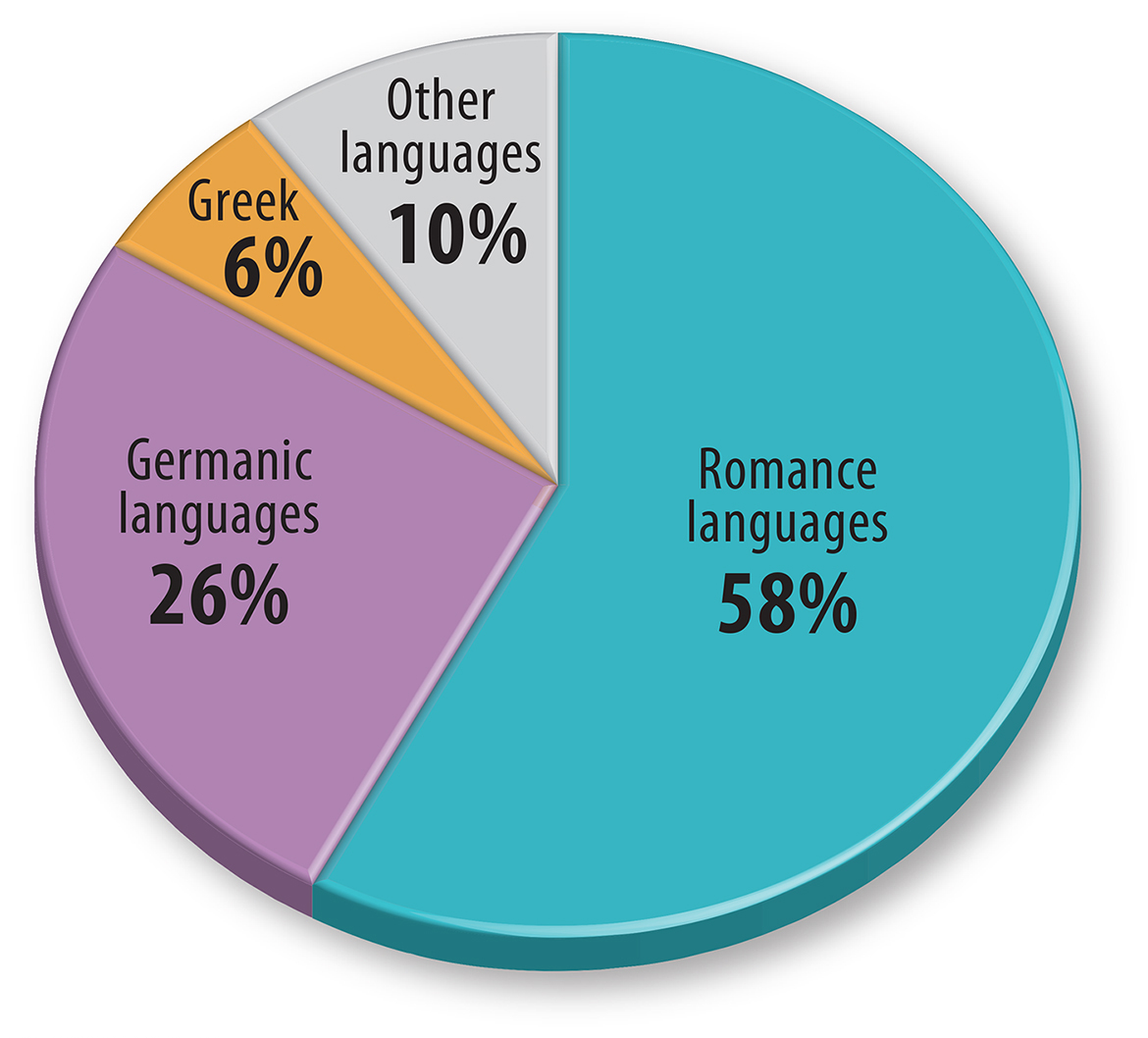 Figure 5-17: Even though it is classified as a member of the Germanic branch, most English words are from Romance languages.
2.3 Combining English with Other Languages
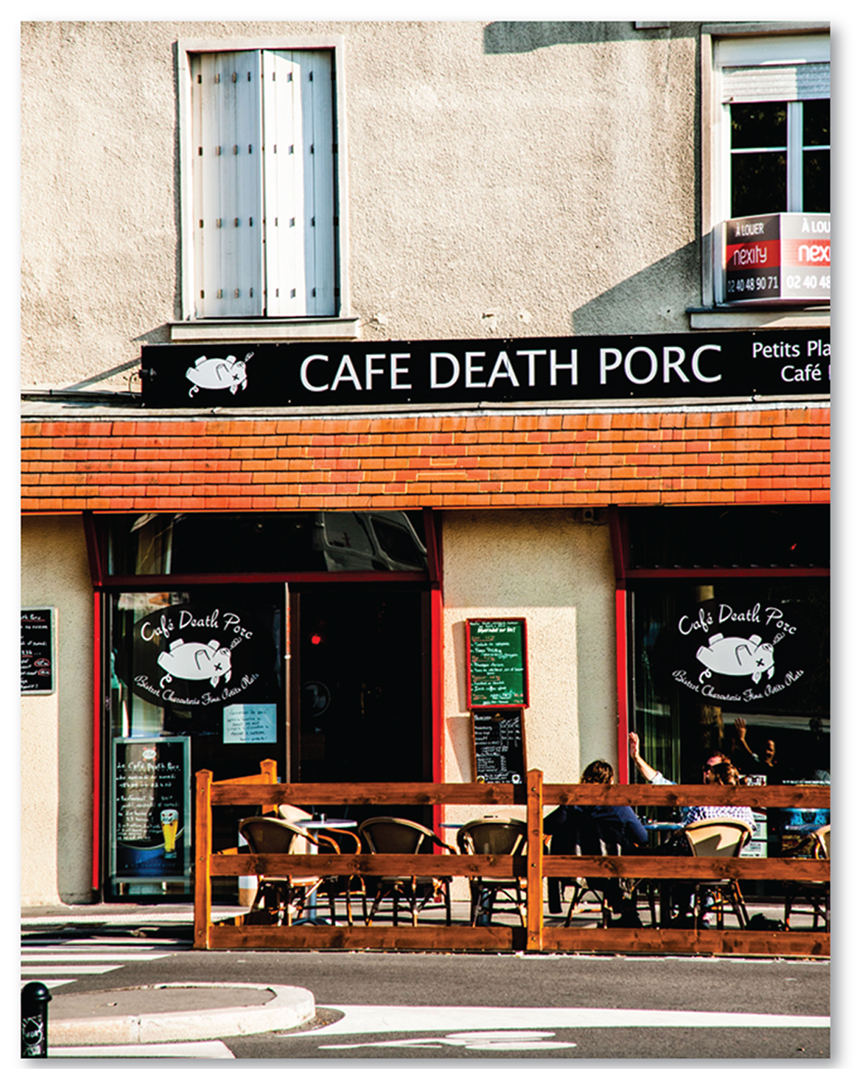 Figure 5-18: English is sometimes combined with French (Franglais, shown here), Spanish (Spanglish), or German (Denglish).
2.4 Learning Lingua Franca Languages
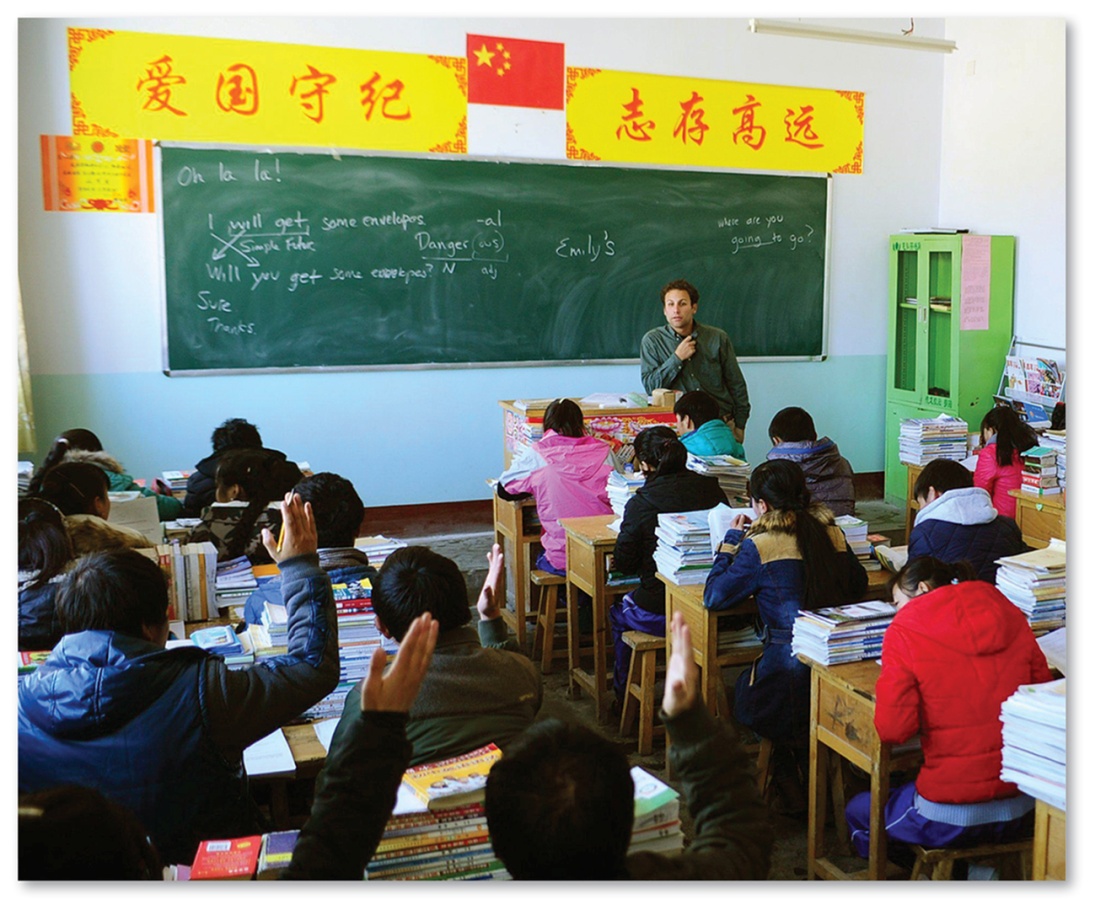 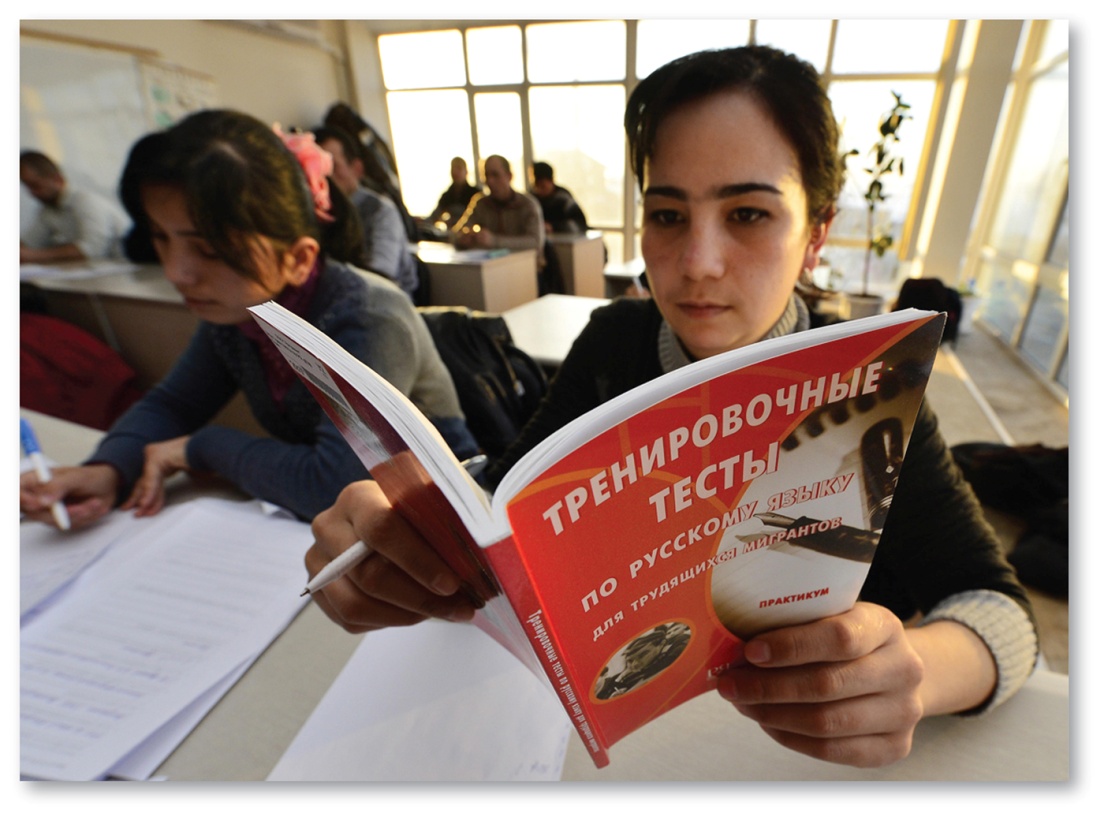 Figures 5-19 and 5-20: A lingua franca allows speakers to communicate in a common language; English (above) and Russian (right) are studied for their use as lingua franca.
2.4 Languages of Websites and Users
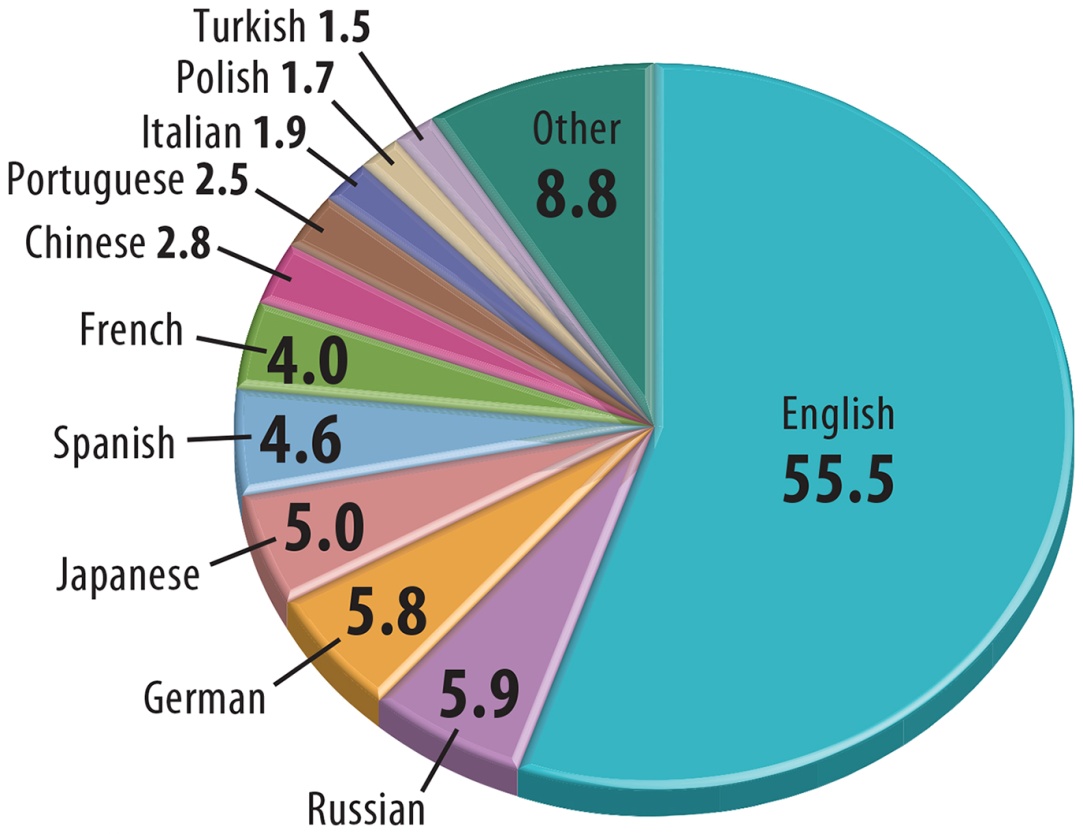 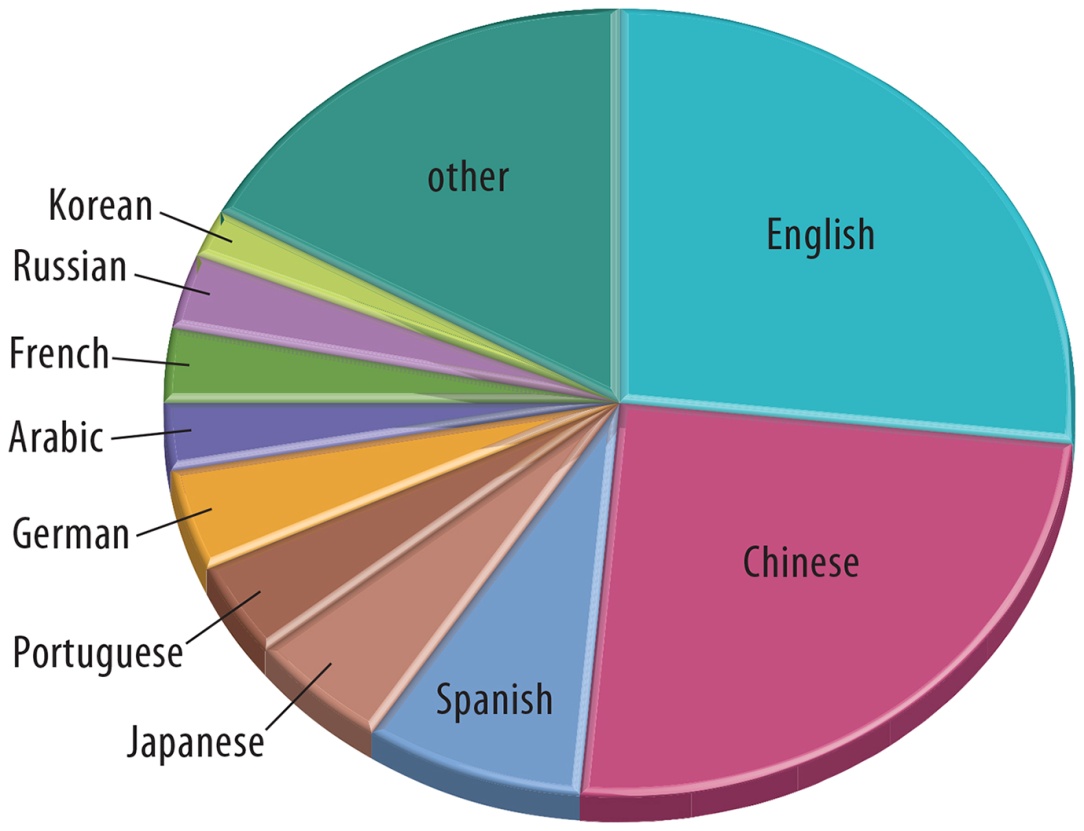 Figures 5-21 and 5-22: More than one-half of websites are written in English (left), but English speakers make up only about a quarter of Internet users (right).
2.5 Europe’s Official and Minority Languages
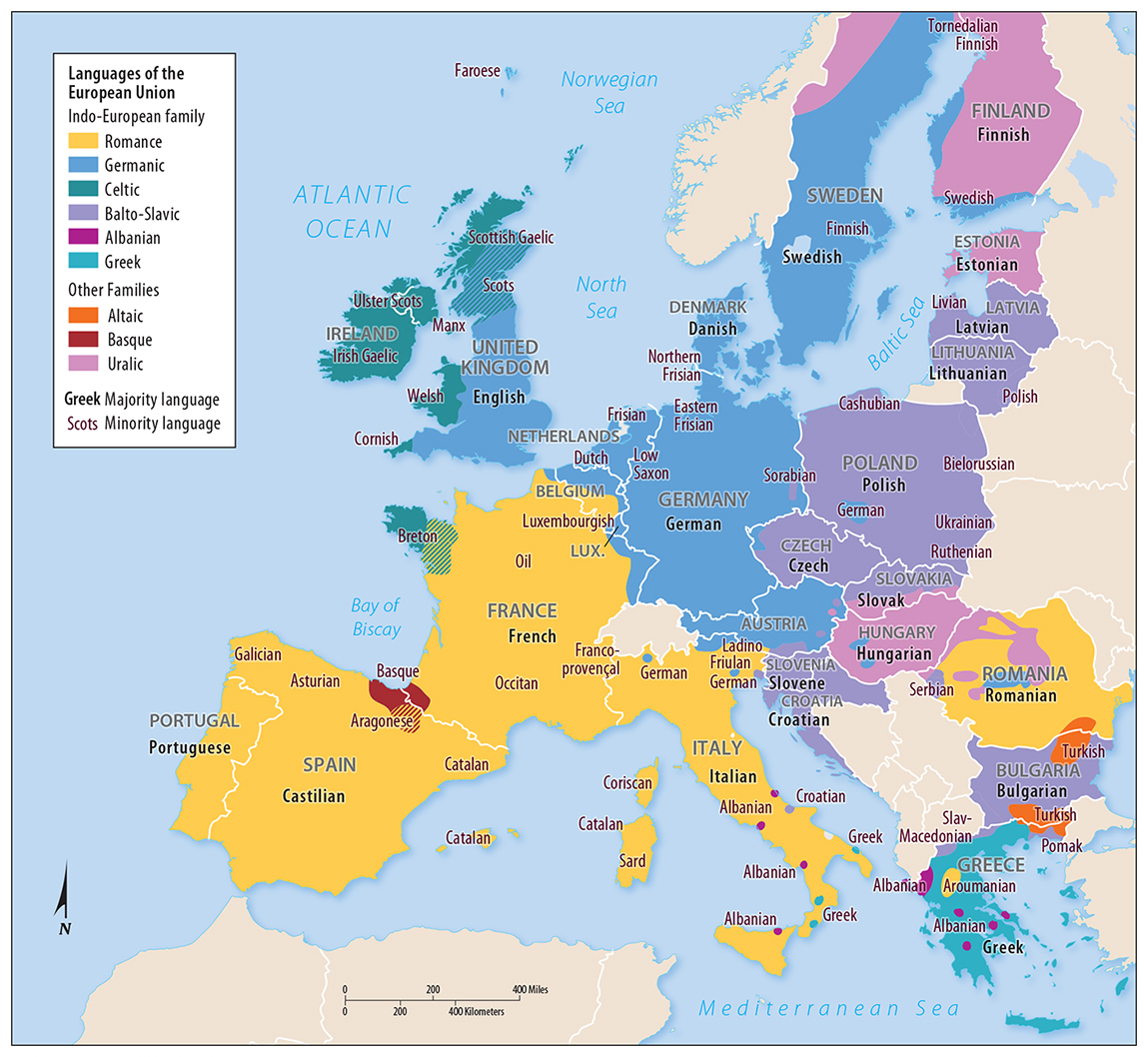 Figure 5-23: Official EU languages are written in black, bolder font. Purple lettering denotes protected minority languages.
2.5 English-Speaking Countries
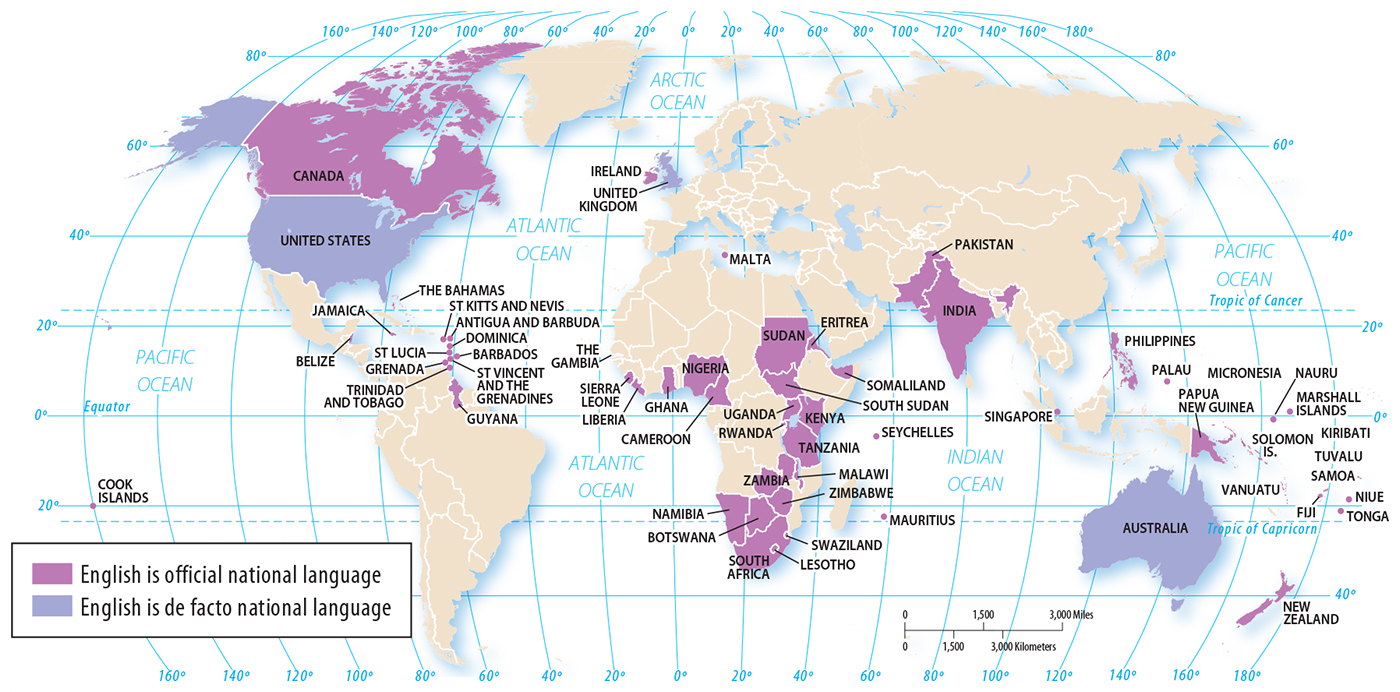 Figure 5-24: English is an official language in 58 countries and widely spoken in several others.
Key Issue 3: Why Do Individual Languages Vary Among Places?
3.1 English Dialects
3.2 U.S. Dialects
3.3 Dialect or Language?
3.4 Multilingual Places
3.1 U.S. and U.K. Dialects
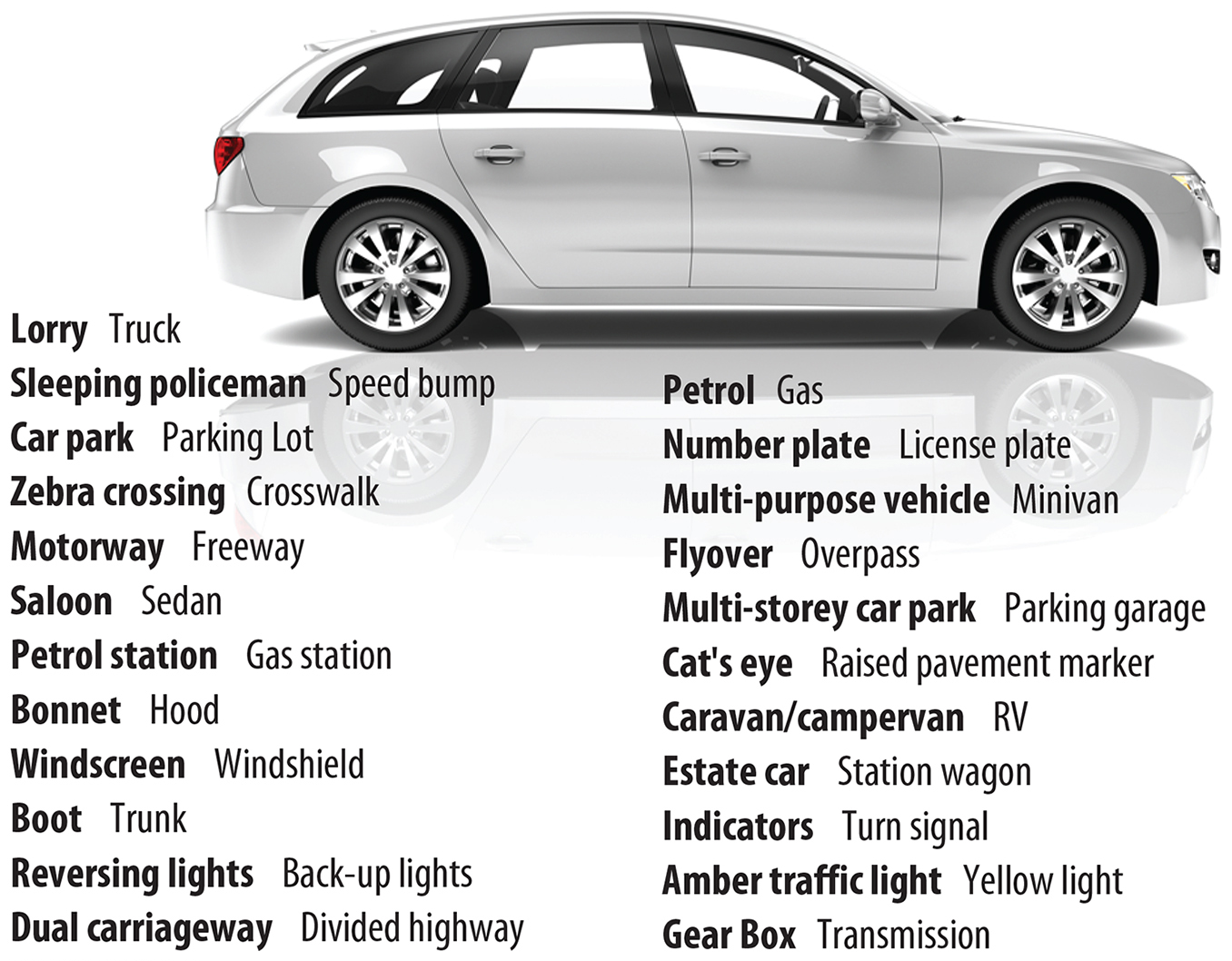 Figure 5-26: Car- and driving-related terms indicate dialectical differences between English spoken in the United States and United Kingdom.
3.1 Dialects and Subdialects in England
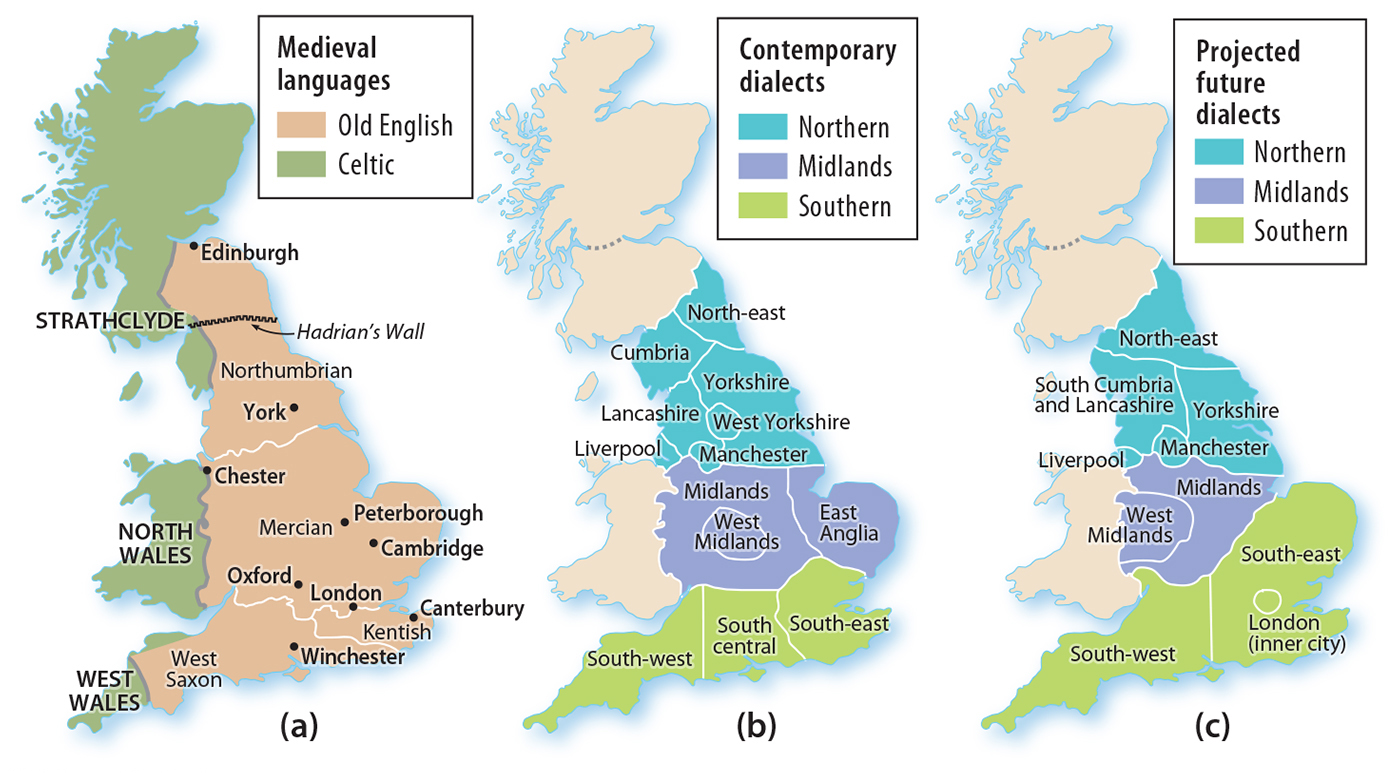 Figure 5-28: England’s dialects today (b) are expected to change (c) based on demography and migration.
3.2 U.S. Dialects and Subdialects
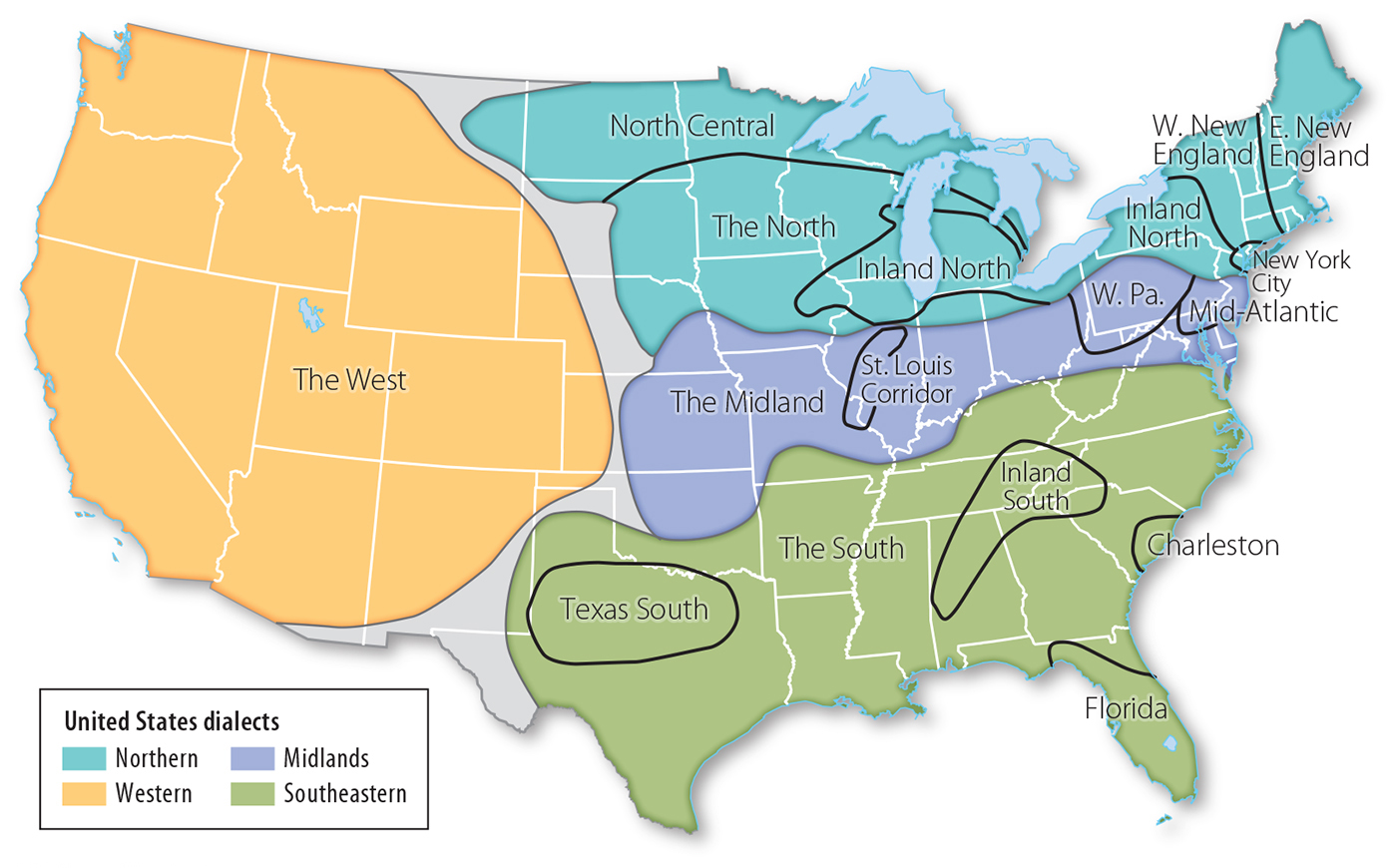 Figure 5-29: The United States has four major dialect regions and several subdialects.
3.2 Soft Drink Dialects
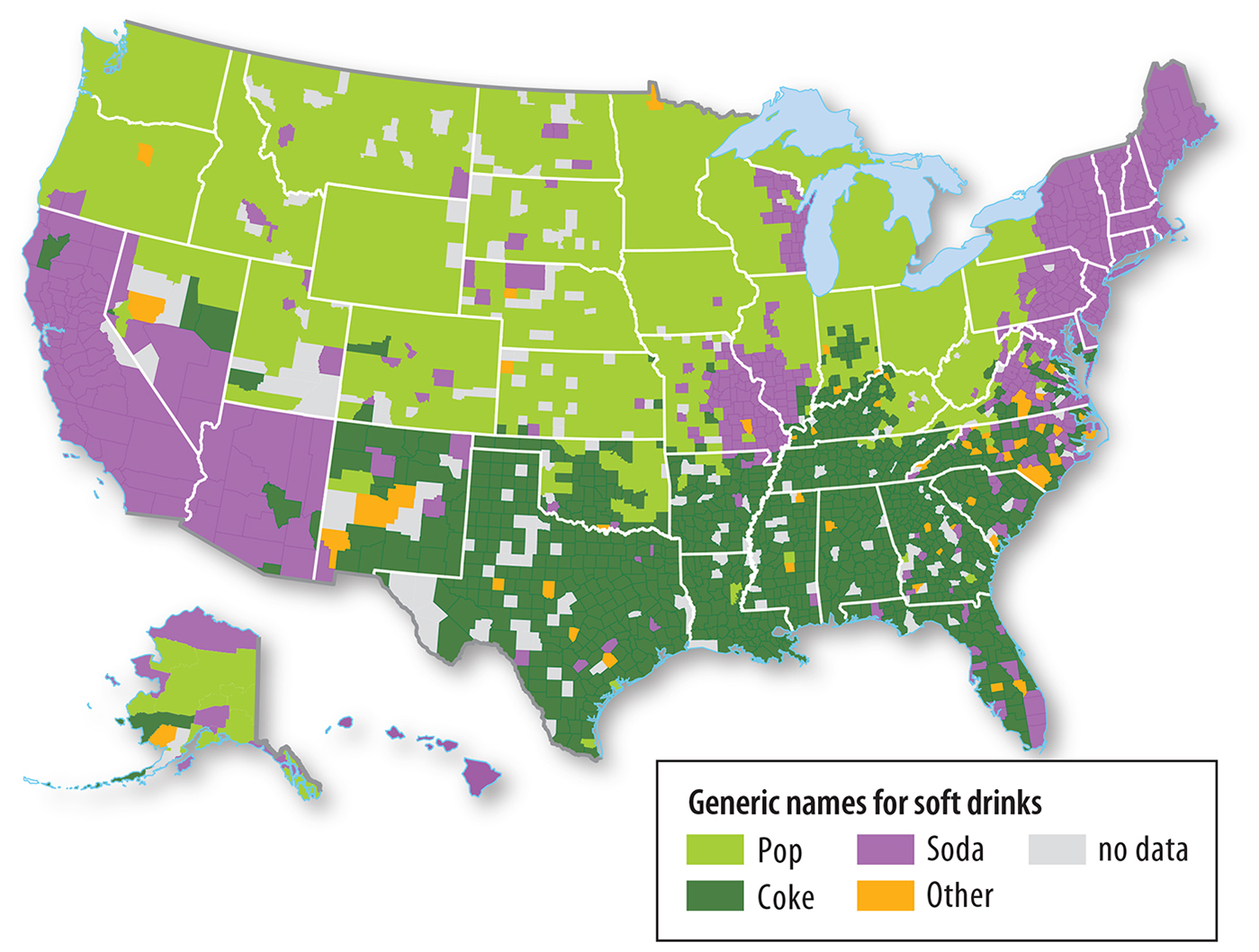 Figure 5-30: The names used for soft drinks represent regional dialectical differences in the United States.
3.2 Example of Haitian Creole
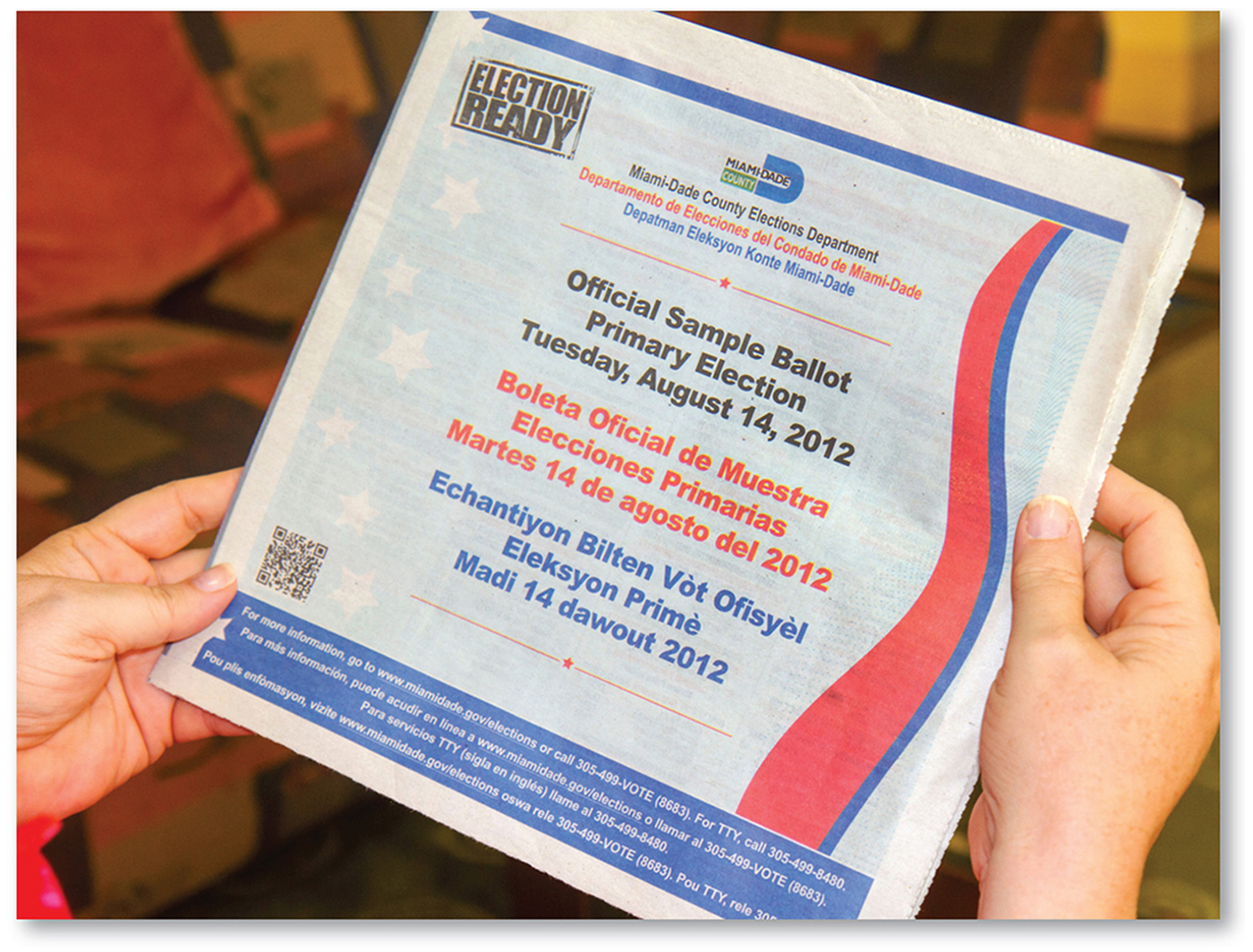 Figure 5-31: A Miami-Dade County election pamphlet is written in three languages: English (top), Spanish (middle), and Haitian Creole (bottom).
3.3 Dialect or Language?
Challenge: Is a language distinct or a dialect? 
Dialects may become distinct languages over time.
Cultural identity plays a role.
Some governments standardize language for unity.
3.4 Language Diversity in Switzerland
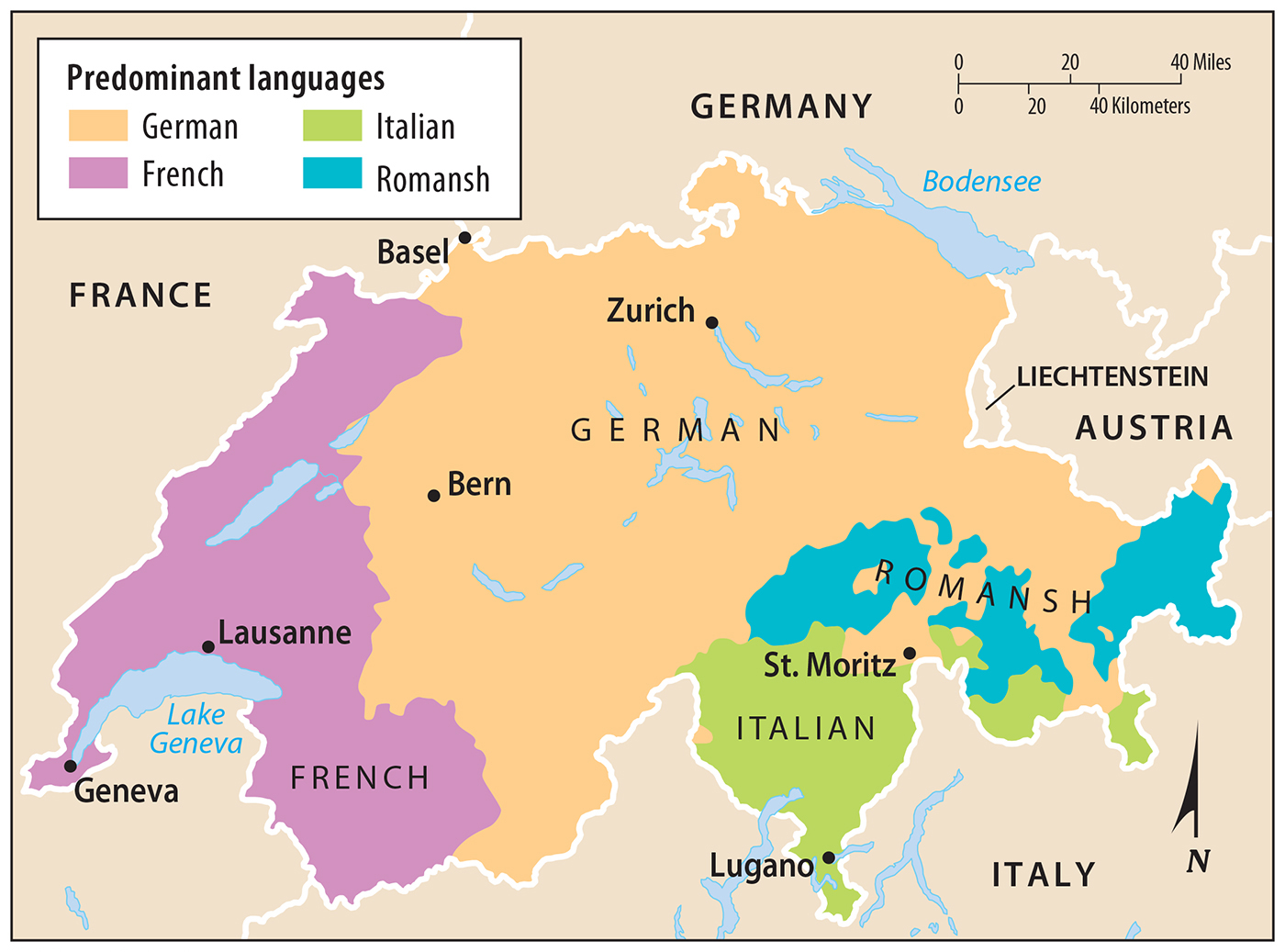 Figure 5-33: Switzerland has four official languages.
3.4 Language Diversity in Canada
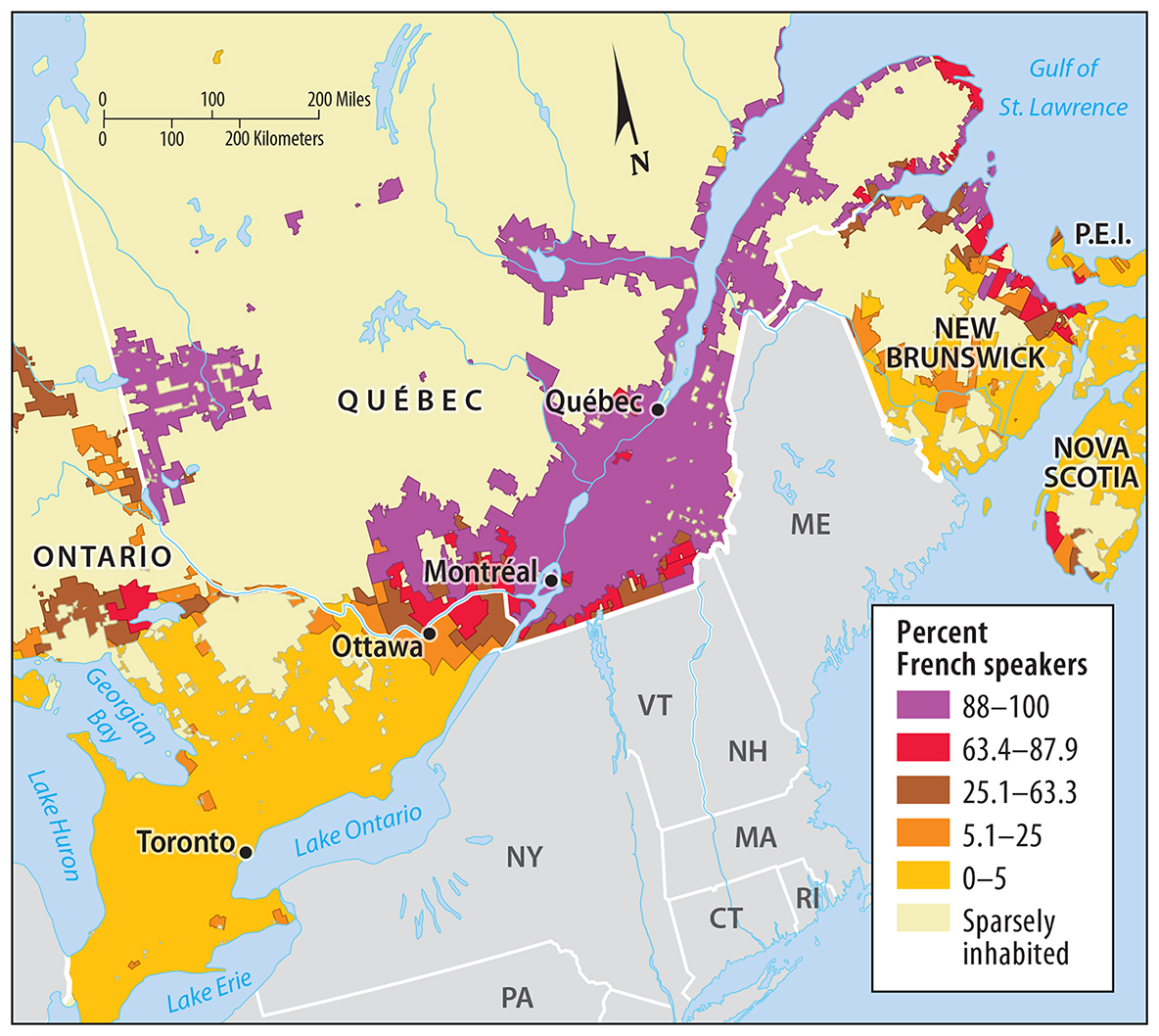 Figure 5-34: Canada’s French speakers are concentrated along the St. Lawrence and Great Lakes.
3.4 Language Diversity in Nigeria
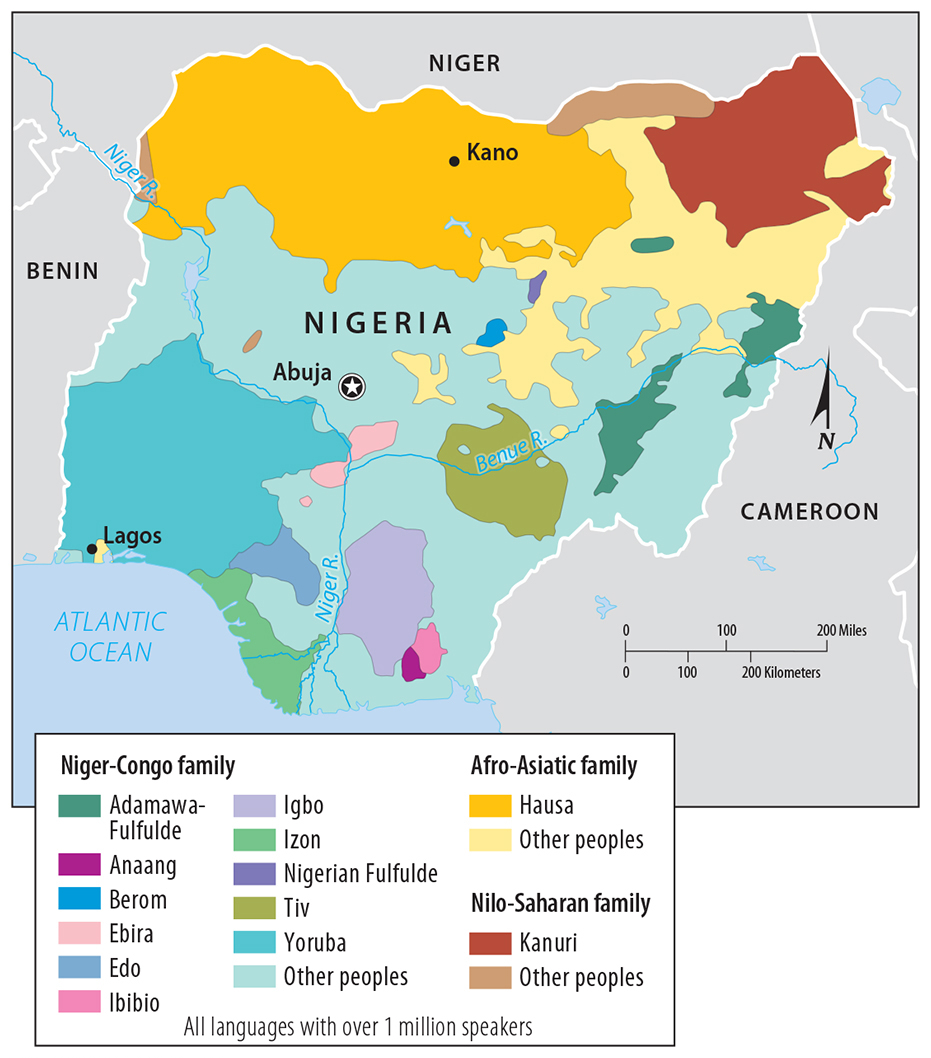 Figure 5-35: Nigeria has 529 languages among several families. Hausa, Igbo, and Yoruba are the most common.
3.4 Language Diversity in Belgium
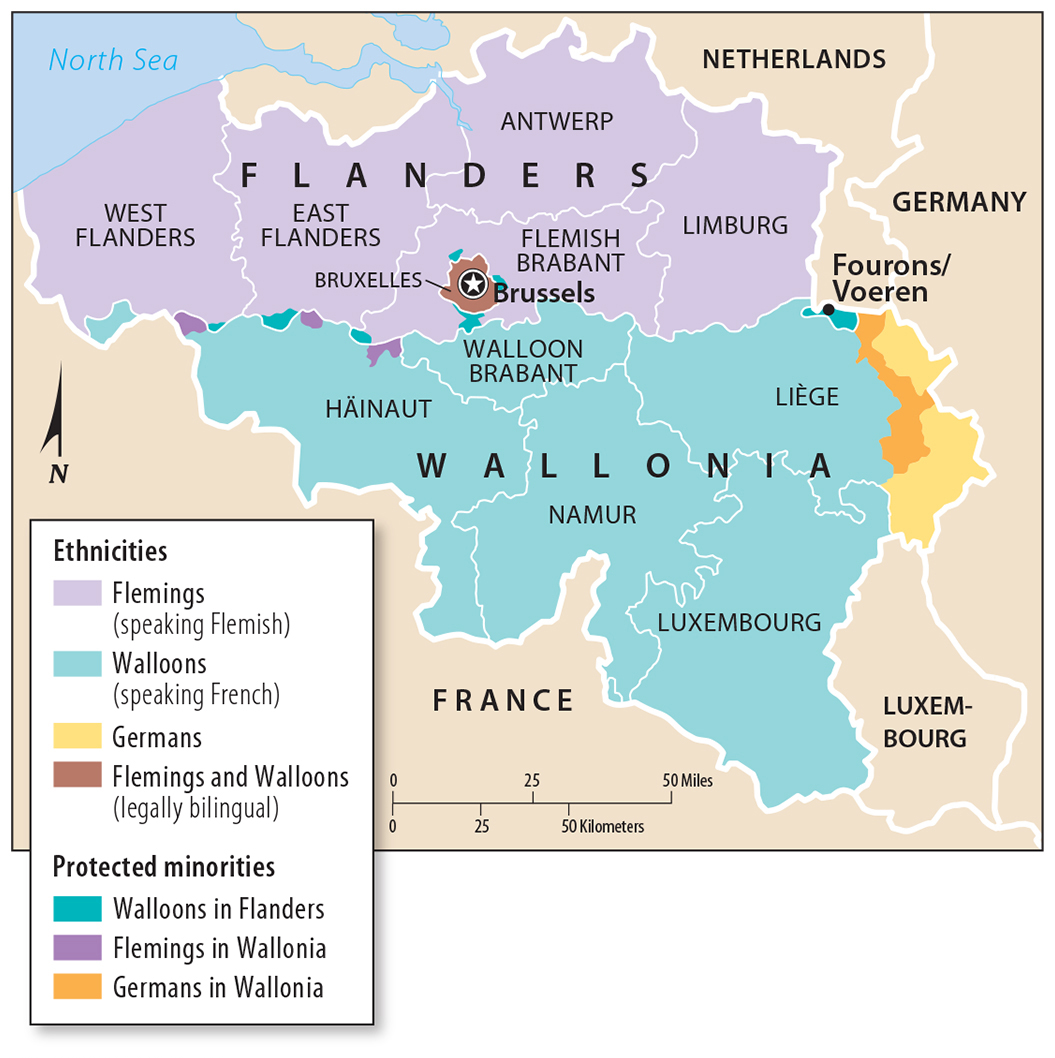 Figure 5-36: Belgium is divided regionally between the Flemish north and French south, with protected minorities in border areas and a bilingual capital.
Key Issue 4: Why Do Local Languages Survive?
4.1 Endangered Languages 
4.2 Preserving Languages
4.3 Isolated and Extinct Languages
4.4 New and Growing Languages
4.1 Critically Endangered U.S. Languages
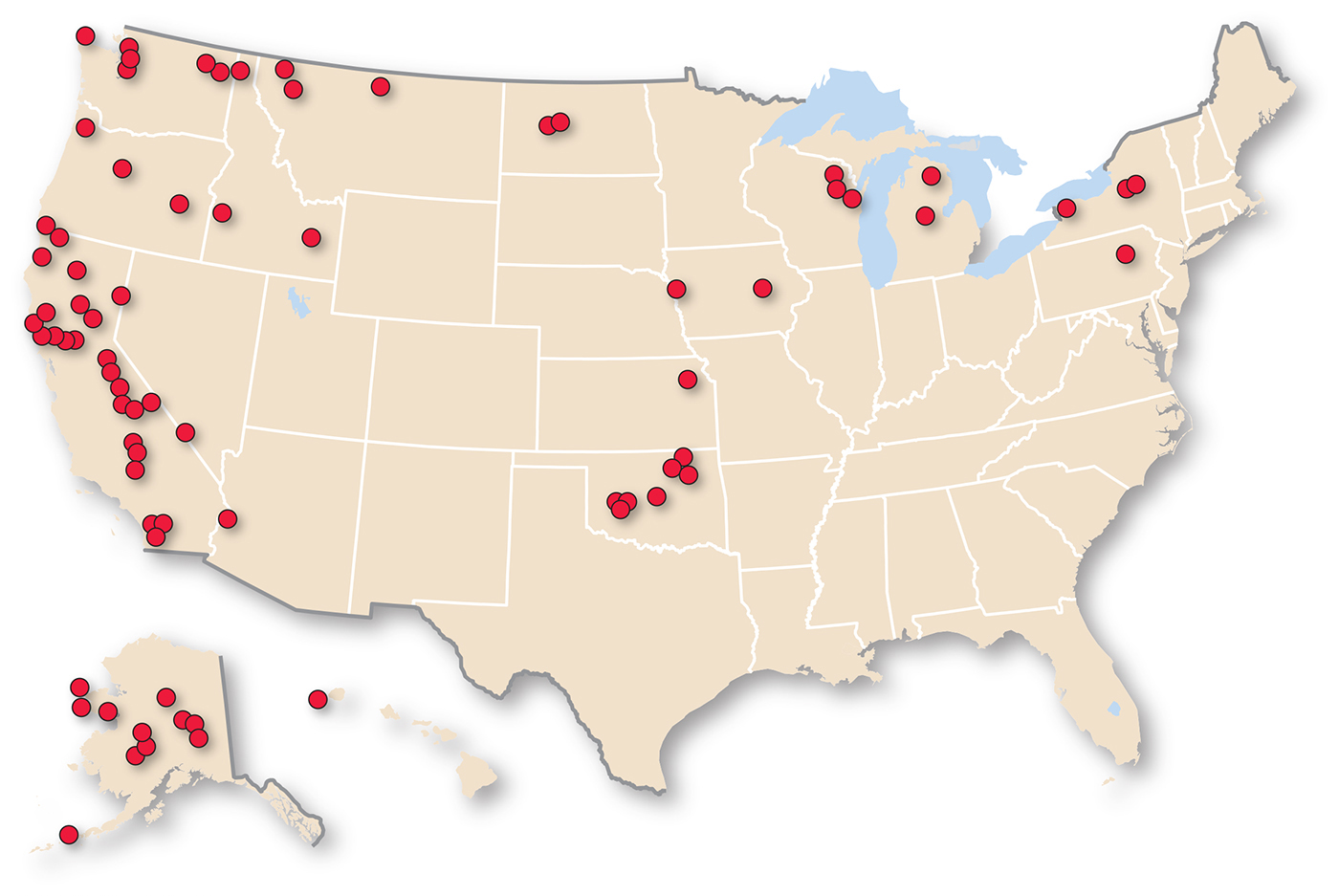 Figure 5-38: Dots are located approximately where recently extinct languages were last spoken.
4.1 Why Do Local Languages Survive?
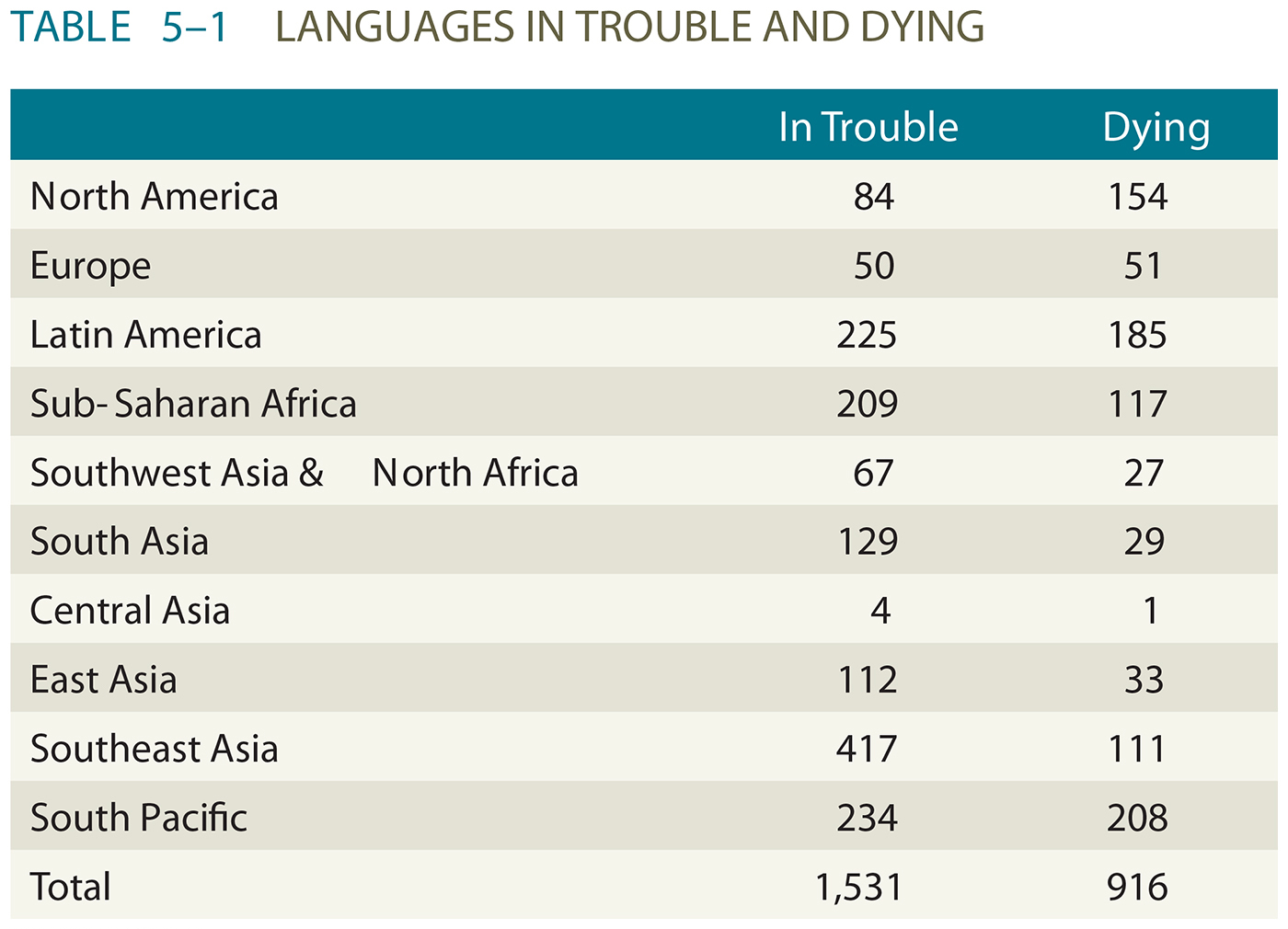 4.2 Welsh Language Distribution
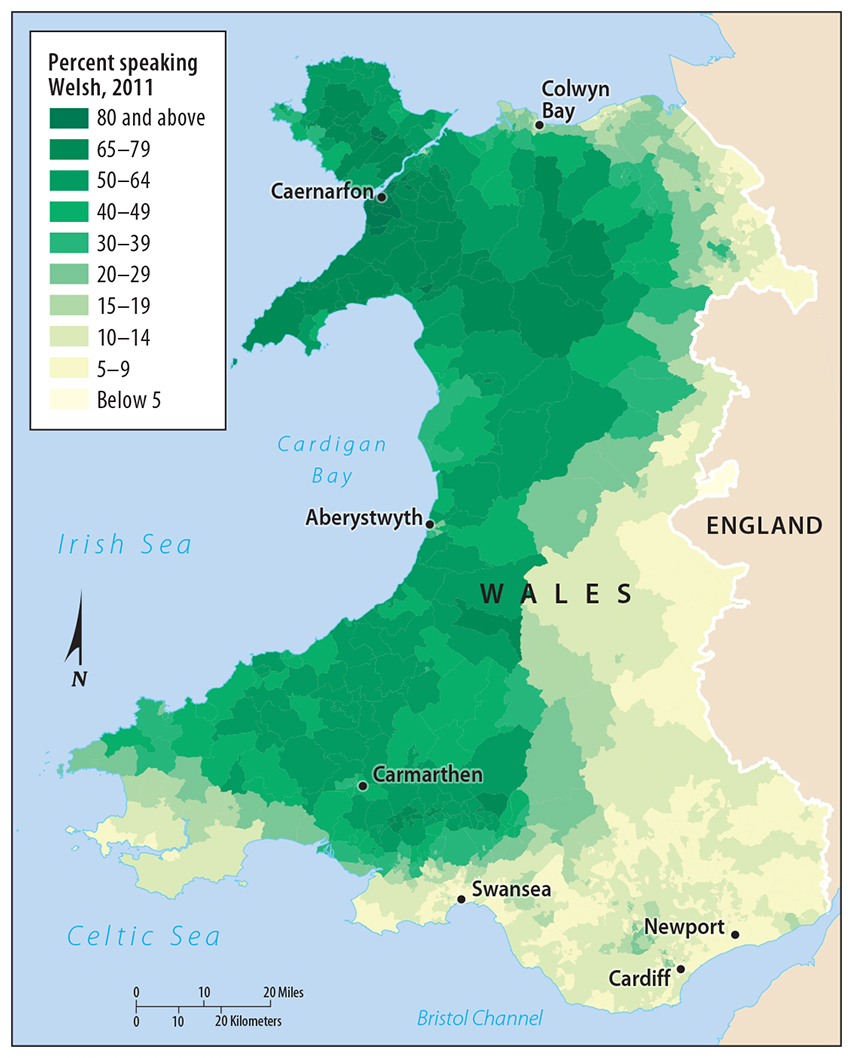 Figure 5-40: Welsh becomes less spoken closer to the English-Wales border.
4.2 Irish Language Distribution
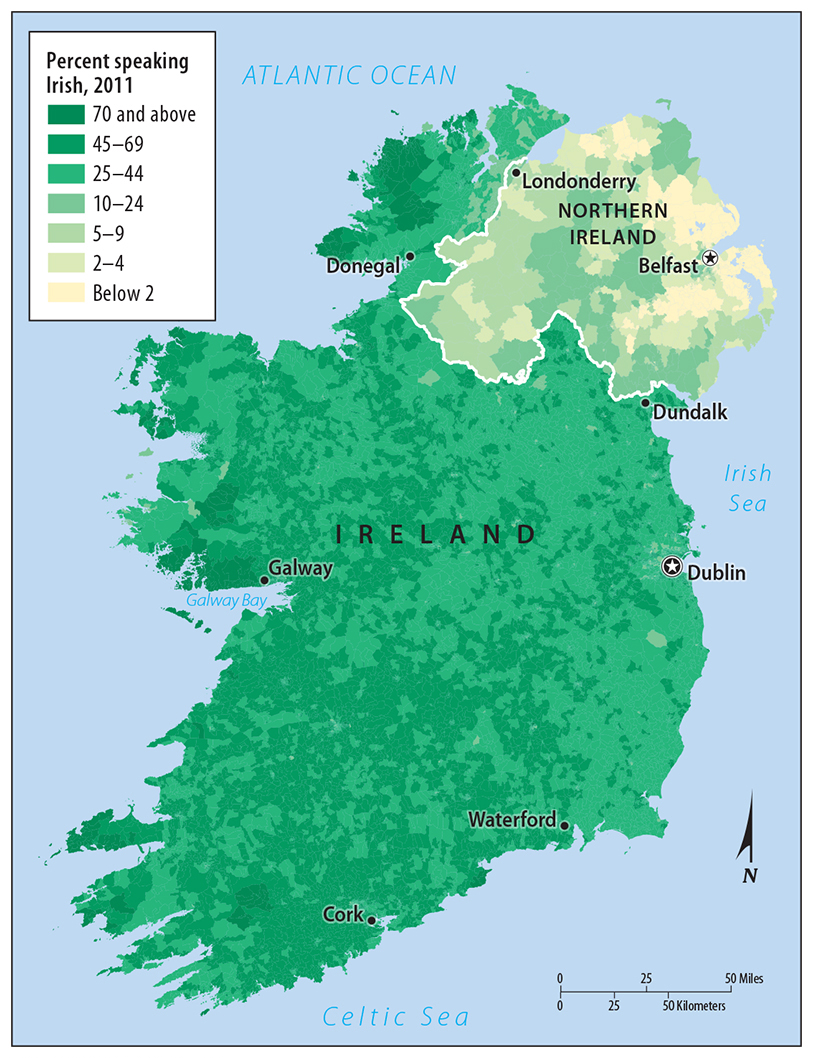 Figure 5-43: Irish is far less common in Northern Ireland than in Ireland. Remote areas have the highest proportion of Irish speakers.
4.3 Isolated Languages
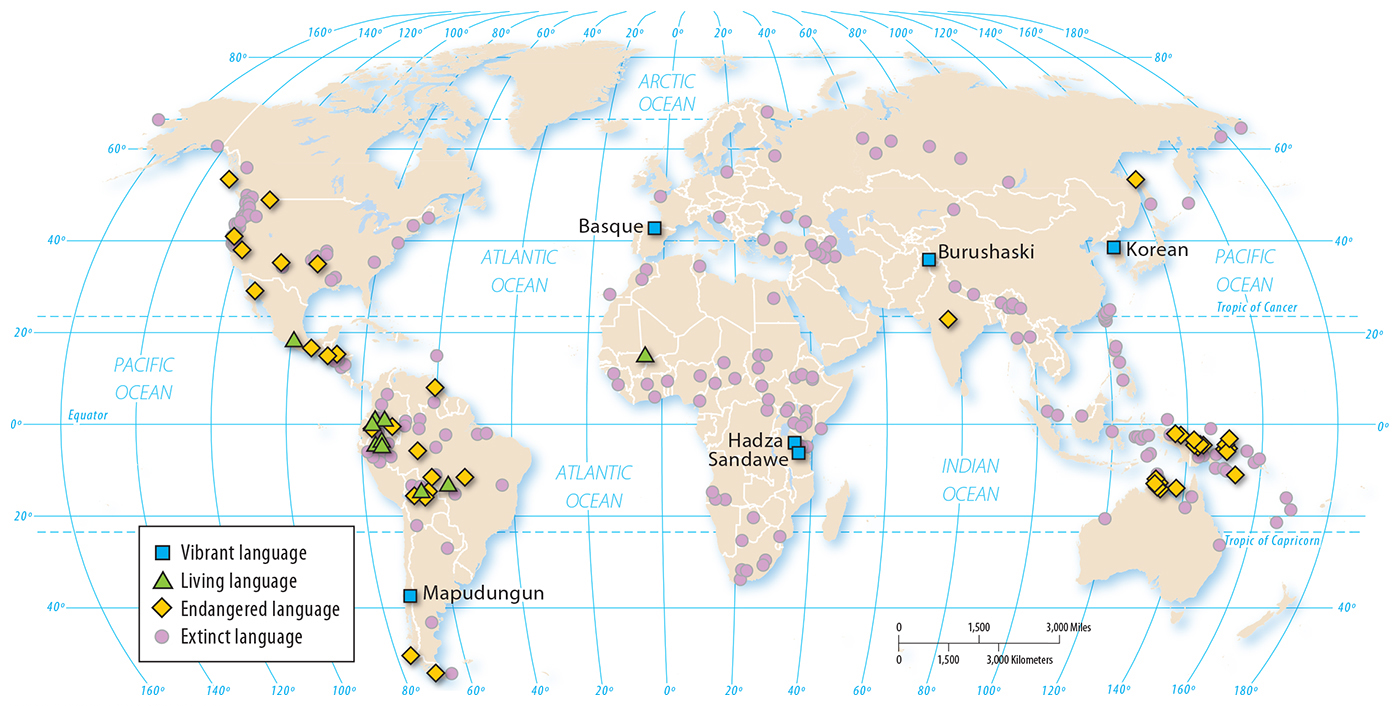 Figure 5-45: Isolated languages cannot be tied to any language families. Many isolated languages are endangered or have gone extinct.
4.3 Basque: An Isolated Language
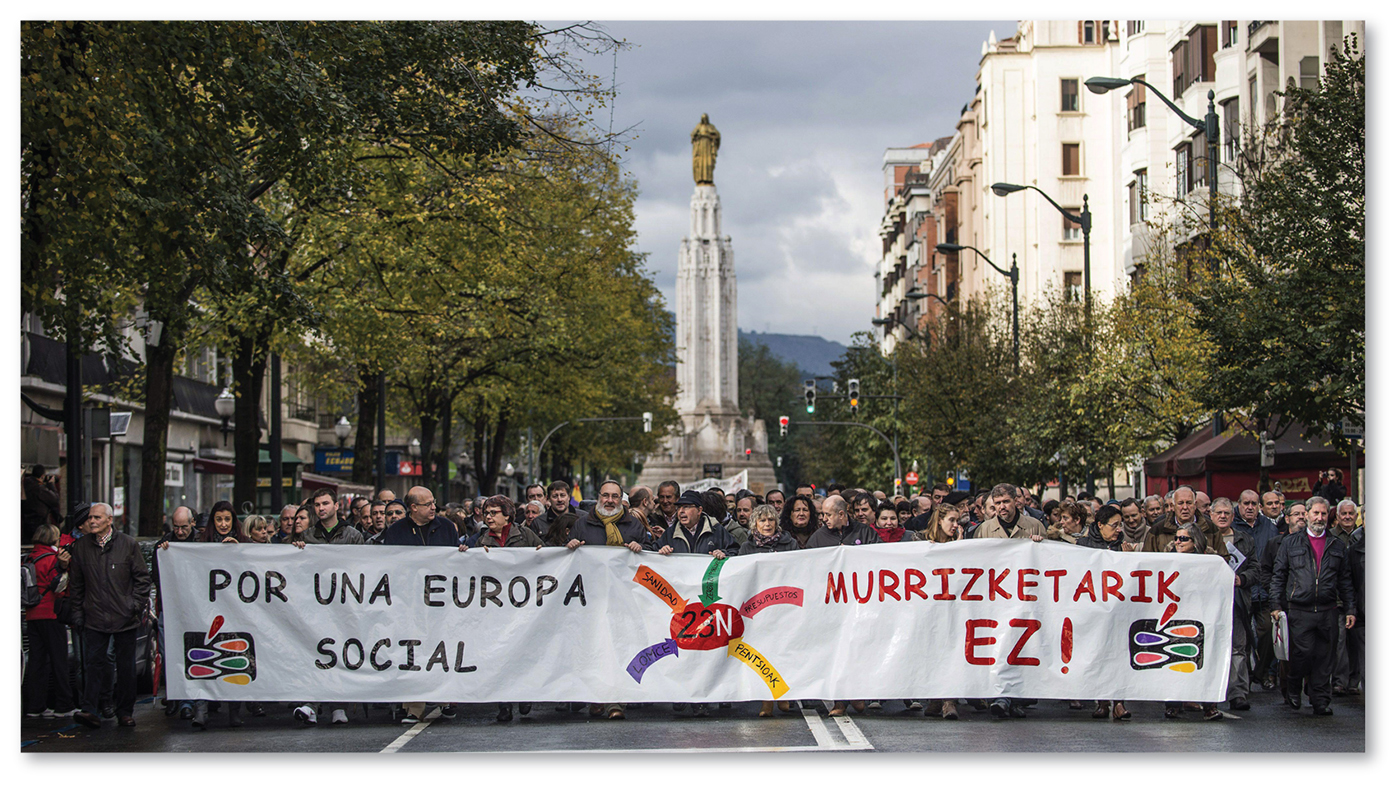 Figure 5-46: Basque is an isolated language considered vigorous because it is used in daily life.
4.4 Hebrew: A Growing Language
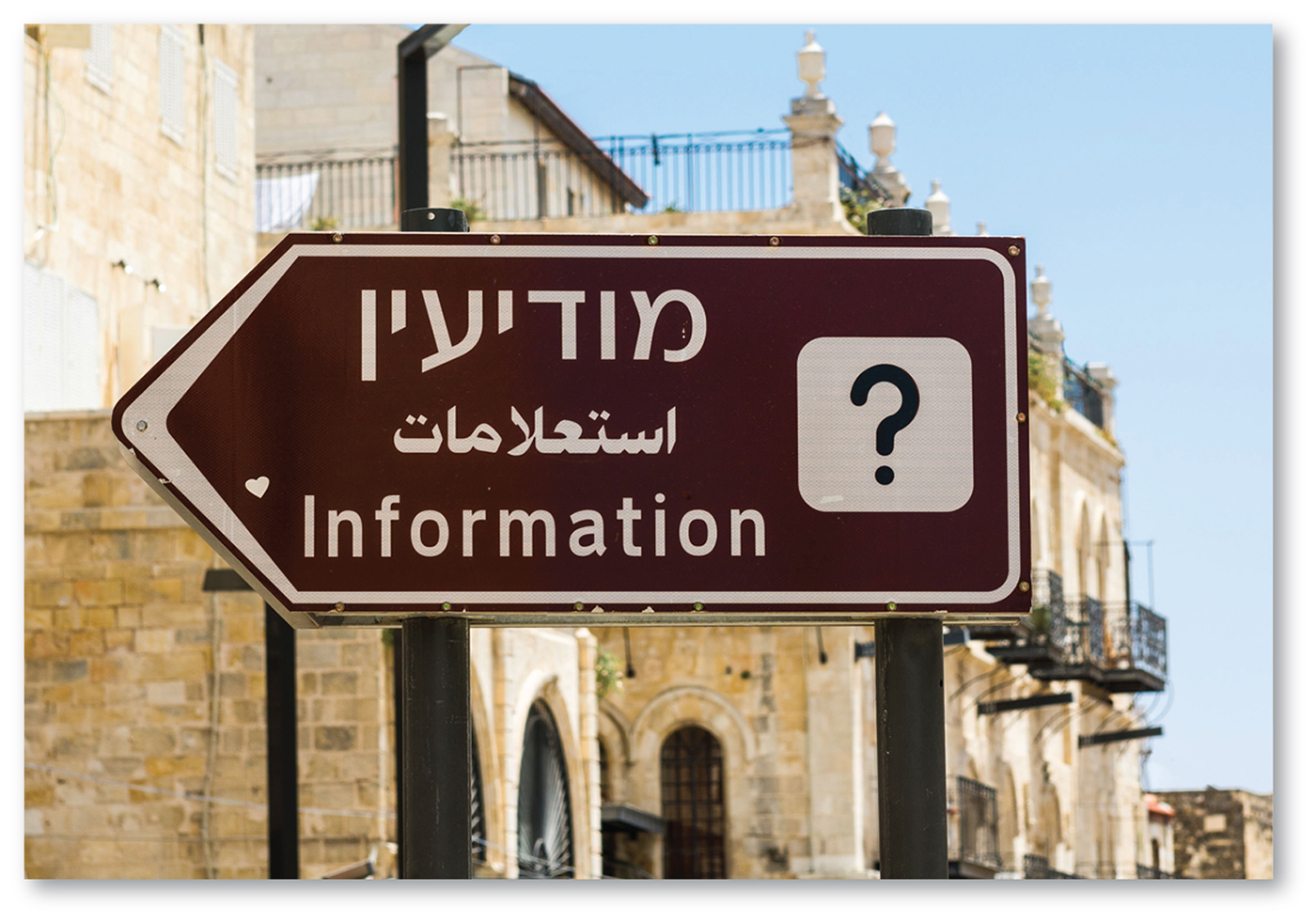 Figure 5-48: Hebrew became more widely spoken after 1948 with the creation of Israel.
Chapter  End
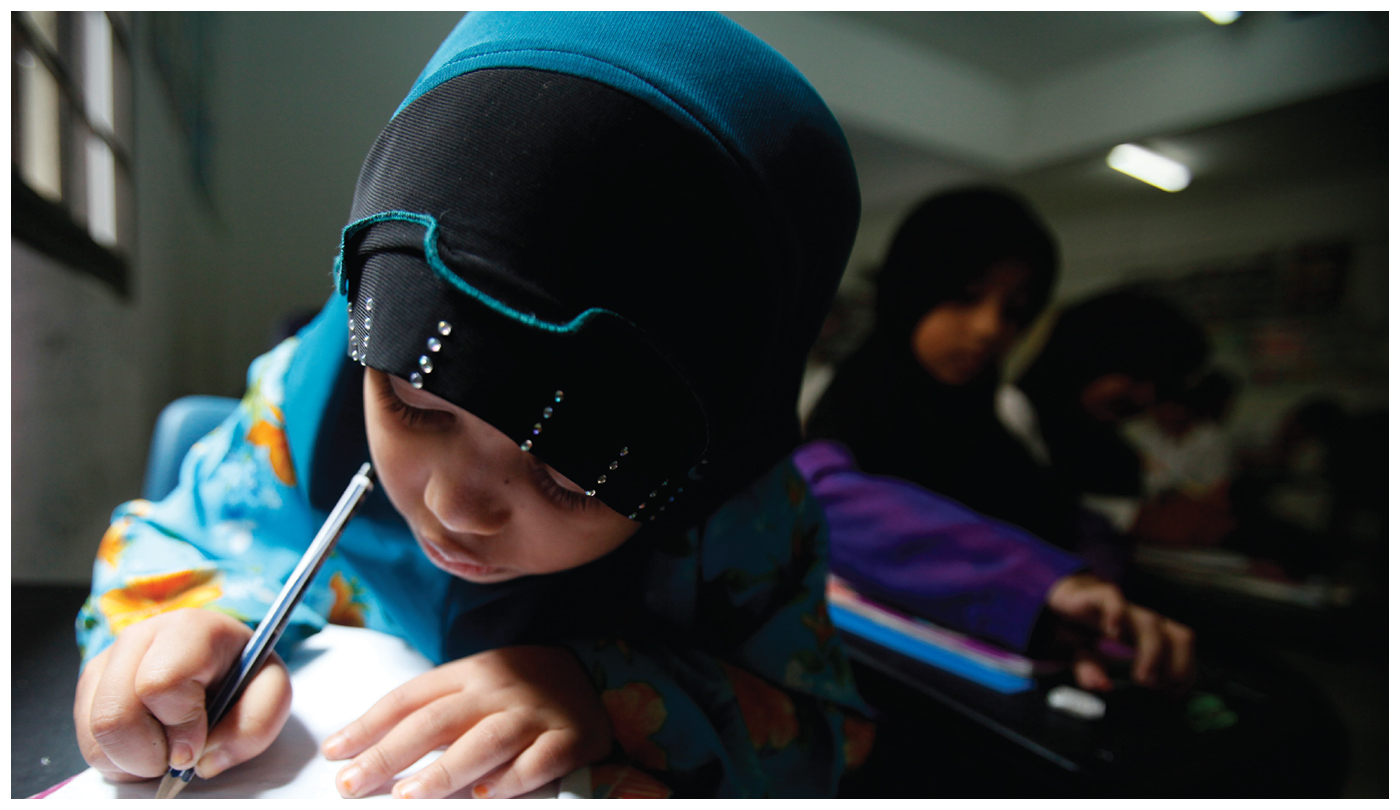